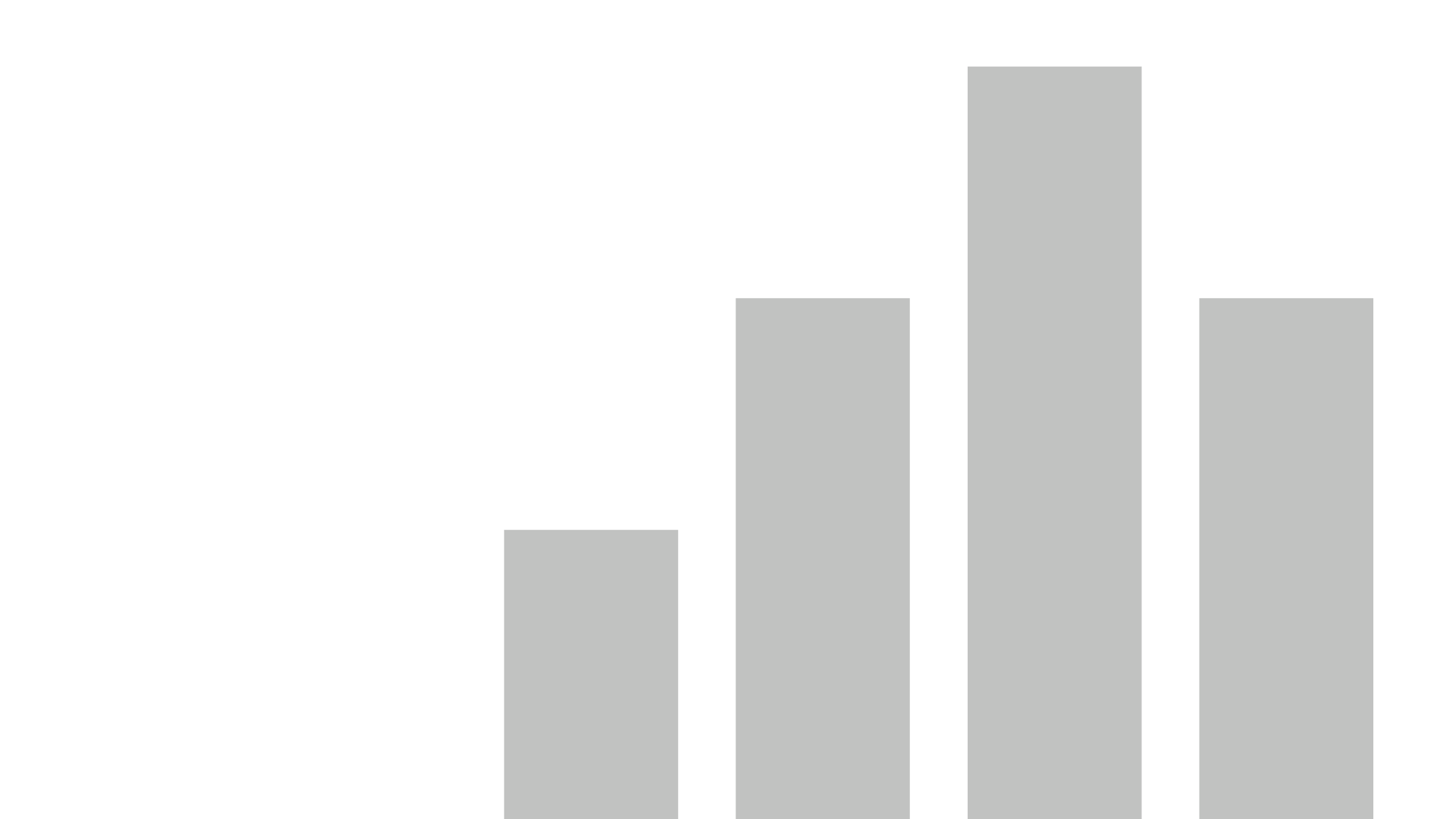 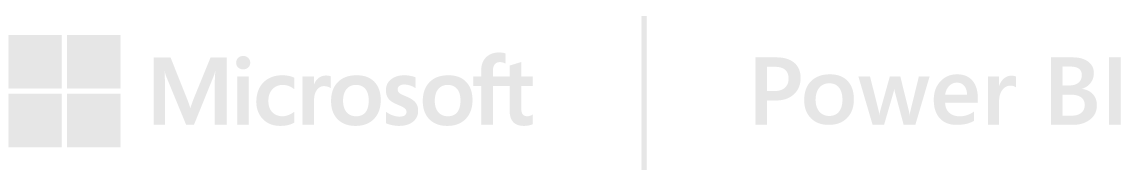 Huntingdon - PCN Dashboard Beta Version Powerpoint
View in Power BI
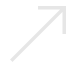 Last data refresh:
26/02/2025 17:48:19 UTC
Downloaded at:
20/03/2025 12:19:49 UTC
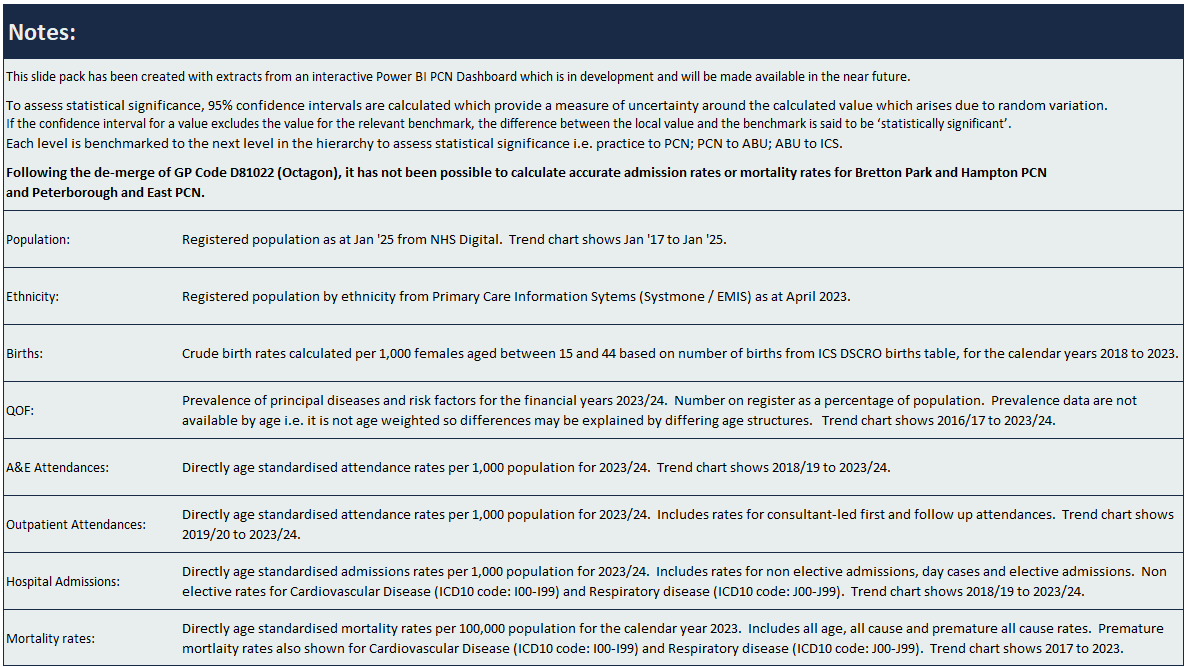 Map
[Speaker Notes: More patients
No alt text provided

textbox
No alt text provided

Fewer patients
No alt text provided

Practice Locations and Registered Patients as at Jan'25
No alt text provided

Slicer Extract Date
No alt text provided

Registered Patients by Practice as at Jan'25
No alt text provided

slicer
No alt text provided

North
No alt text provided

ICS Total
No alt text provided

slicer
No alt text provided

PBI_CV_EB3A4088_75C5_4746_9D8B_255A7B7ECD6C
No alt text provided

actionButton
No alt text provided

actionButton
No alt text provided

actionButton
No alt text provided]
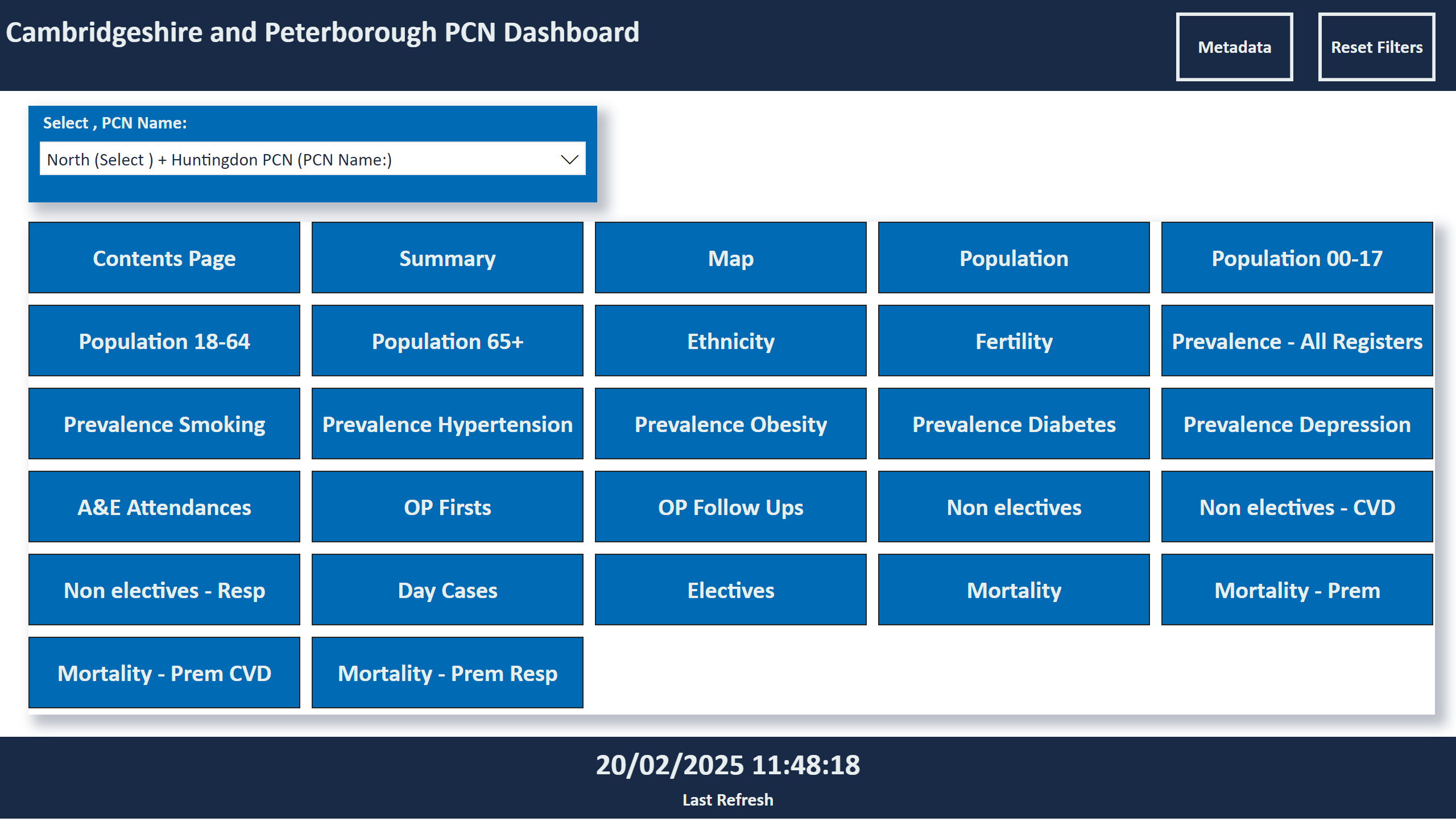 Contents Page
[Speaker Notes: Cambridgeshire and Peterborough PCN Dashboard
No alt text provided

card
No alt text provided

pageNavigator
No alt text provided

Slicer PCN
No alt text provided

actionButton
No alt text provided

actionButton
No alt text provided]
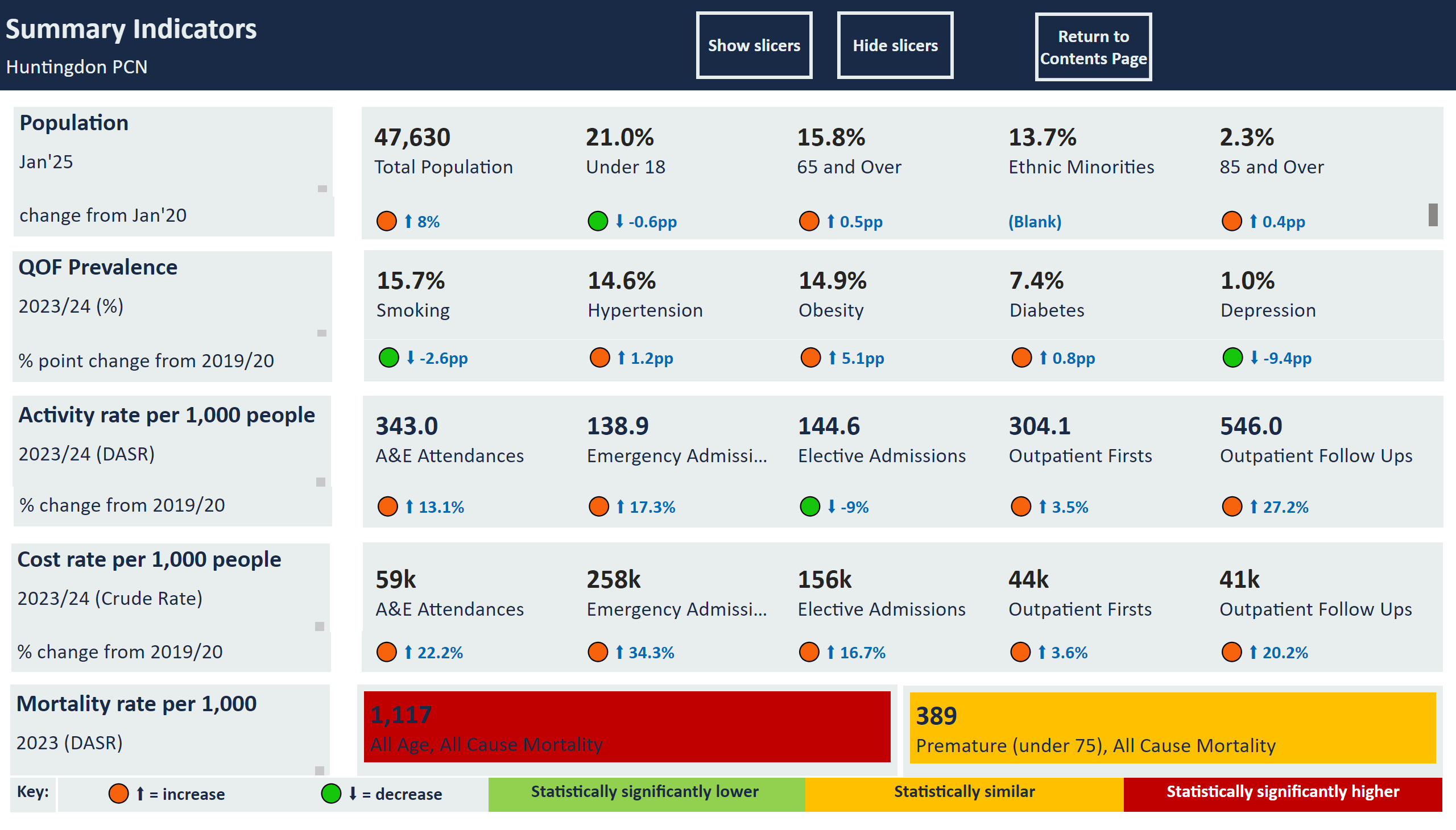 Summary
[Speaker Notes: actionButton
No alt text provided

multiRowCard
No alt text provided

QOF Prevalence
No alt text provided

Population
No alt text provided

multiRowCard
No alt text provided

Summary Indicators
No alt text provided

Activity rate per 1,000 people
No alt text provided

multiRowCard
No alt text provided

slicer
No alt text provided

slicer
No alt text provided

slicer
No alt text provided

slicer
No alt text provided

Cost rate per 1,000 people
No alt text provided

multiRowCard
No alt text provided

multiRowCard
No alt text provided

% change from 2019/20
No alt text provided

multiRowCard
No alt text provided

% change from 2019/20
No alt text provided

shape
No alt text provided

actionButton
No alt text provided

actionButton
No alt text provided

change from Jan'20
No alt text provided

% point change from 2019/20
No alt text provided

multiRowCard
No alt text provided

Mortality rate per 1,000 
No alt text provided

multiRowCard
No alt text provided

slicer
No alt text provided

multiRowCard
No alt text provided

multiRowCard
No alt text provided

Statistically significantly lower
No alt text provided

Statistically similar
No alt text provided

Statistically significantly higher
No alt text provided

🟢 ⬇  = decrease
No alt text provided

🟠 ⬆  = increase
No alt text provided

Key:
No alt text provided]
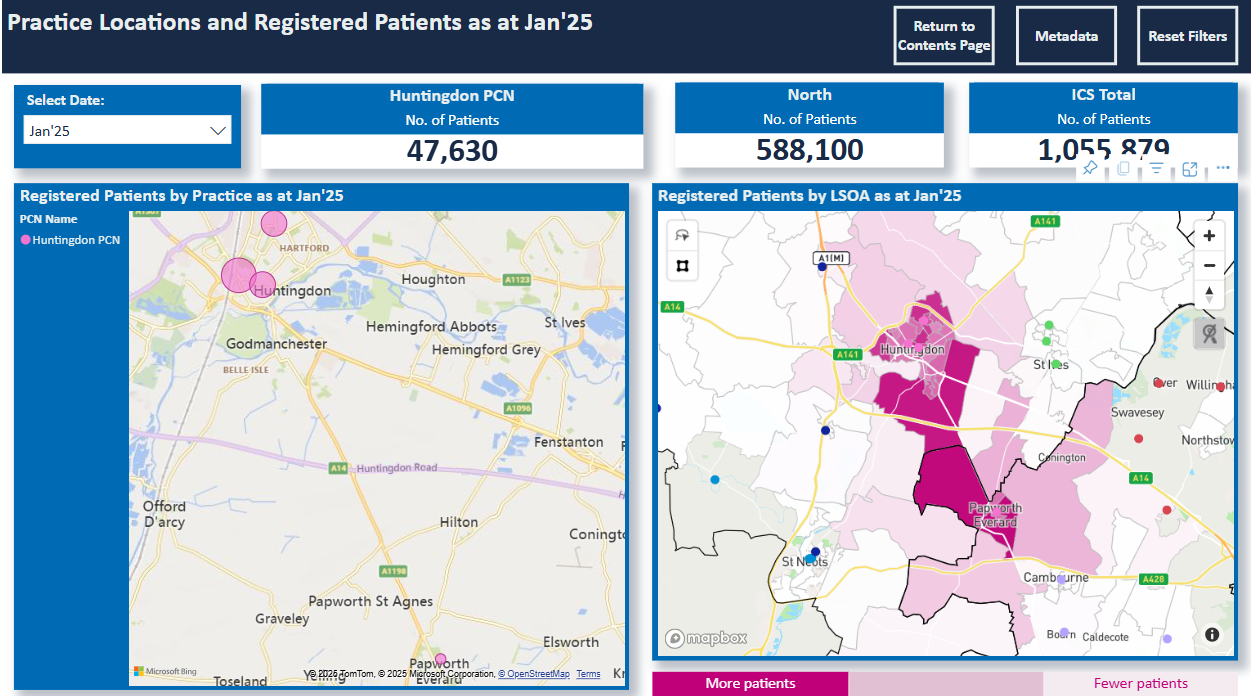 Map
[Speaker Notes: More patients
No alt text provided

textbox
No alt text provided

Fewer patients
No alt text provided

Practice Locations and Registered Patients as at Jan'25
No alt text provided

Slicer Extract Date
No alt text provided

Registered Patients by Practice as at Jan'25
No alt text provided

slicer
No alt text provided

North
No alt text provided

Huntingdon PCN
No alt text provided

ICS Total
No alt text provided

slicer
No alt text provided

PBI_CV_EB3A4088_75C5_4746_9D8B_255A7B7ECD6C
No alt text provided

actionButton
No alt text provided

actionButton
No alt text provided

actionButton
No alt text provided]
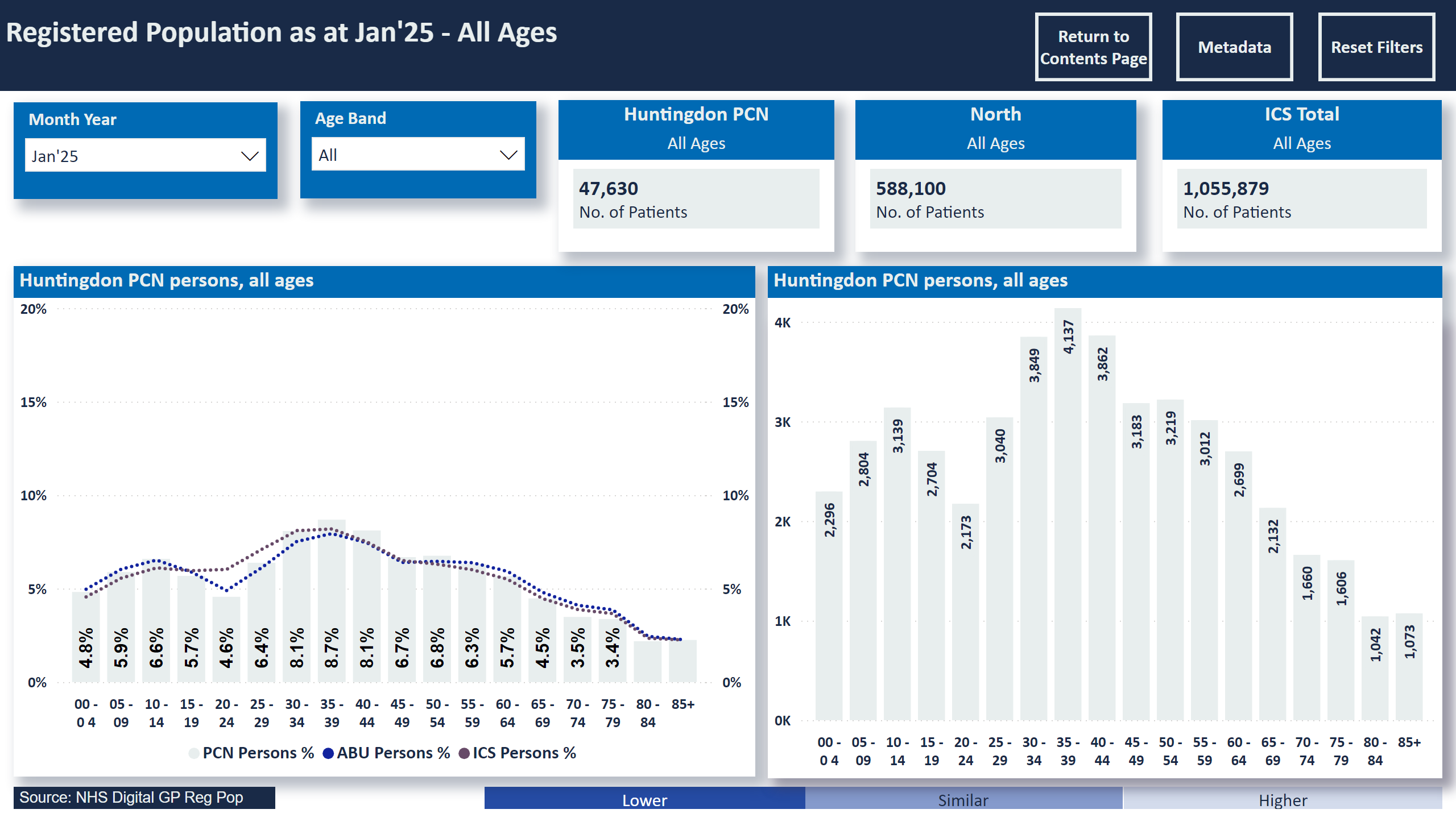 Population
[Speaker Notes: Huntingdon PCN persons, all ages
No alt text provided

Registered Population as at Jan'25 - All Ages
No alt text provided

slicer
No alt text provided

Select Age
No alt text provided

slicer
No alt text provided

slicer
No alt text provided

clusteredBarChart
No alt text provided

Higher
No alt text provided

Similar
No alt text provided

Lower
No alt text provided

lineClusteredColumnComboChart
No alt text provided

lineClusteredColumnComboChart
No alt text provided

Huntingdon PCN persons, all ages
No alt text provided

ICS Total
No alt text provided

North
No alt text provided

Huntingdon PCN
No alt text provided

Patients in selected age range as a % of total - trends
No alt text provided

ABU
No alt text provided

actionButton
No alt text provided

Source: NHS Digital GP Reg Pop
No alt text provided

actionButton
No alt text provided

actionButton
No alt text provided

actionButton
No alt text provided]
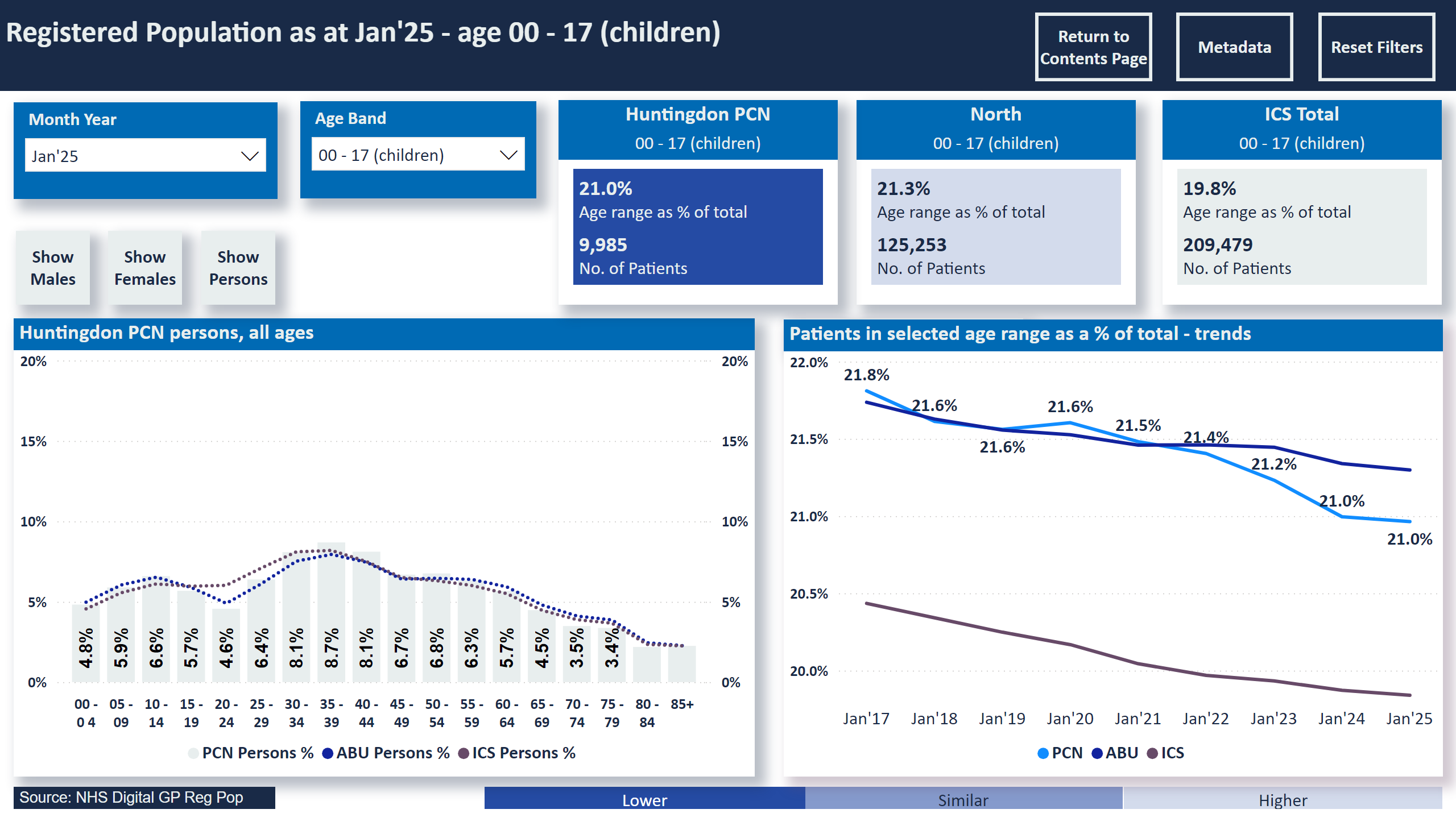 Population 00-17
[Speaker Notes: Registered Population as at Jan'25 - age 00 - 17 (children)
No alt text provided

slicer
No alt text provided

Select Age
No alt text provided

slicer
No alt text provided

slicer
No alt text provided

clusteredBarChart
No alt text provided

Higher
No alt text provided

Similar
No alt text provided

Lower
No alt text provided

ABU
No alt text provided

ABU
No alt text provided

lineClusteredColumnComboChart
No alt text provided

lineClusteredColumnComboChart
No alt text provided

Huntingdon PCN persons, all ages
No alt text provided

ABU
No alt text provided

ICS Total
No alt text provided

North
No alt text provided

Huntingdon PCN
No alt text provided

Patients in selected age range as a % of total - trends
No alt text provided

ABU
No alt text provided

actionButton
No alt text provided

Source: NHS Digital GP Reg Pop
No alt text provided

actionButton
No alt text provided

actionButton
No alt text provided

actionButton
No alt text provided]
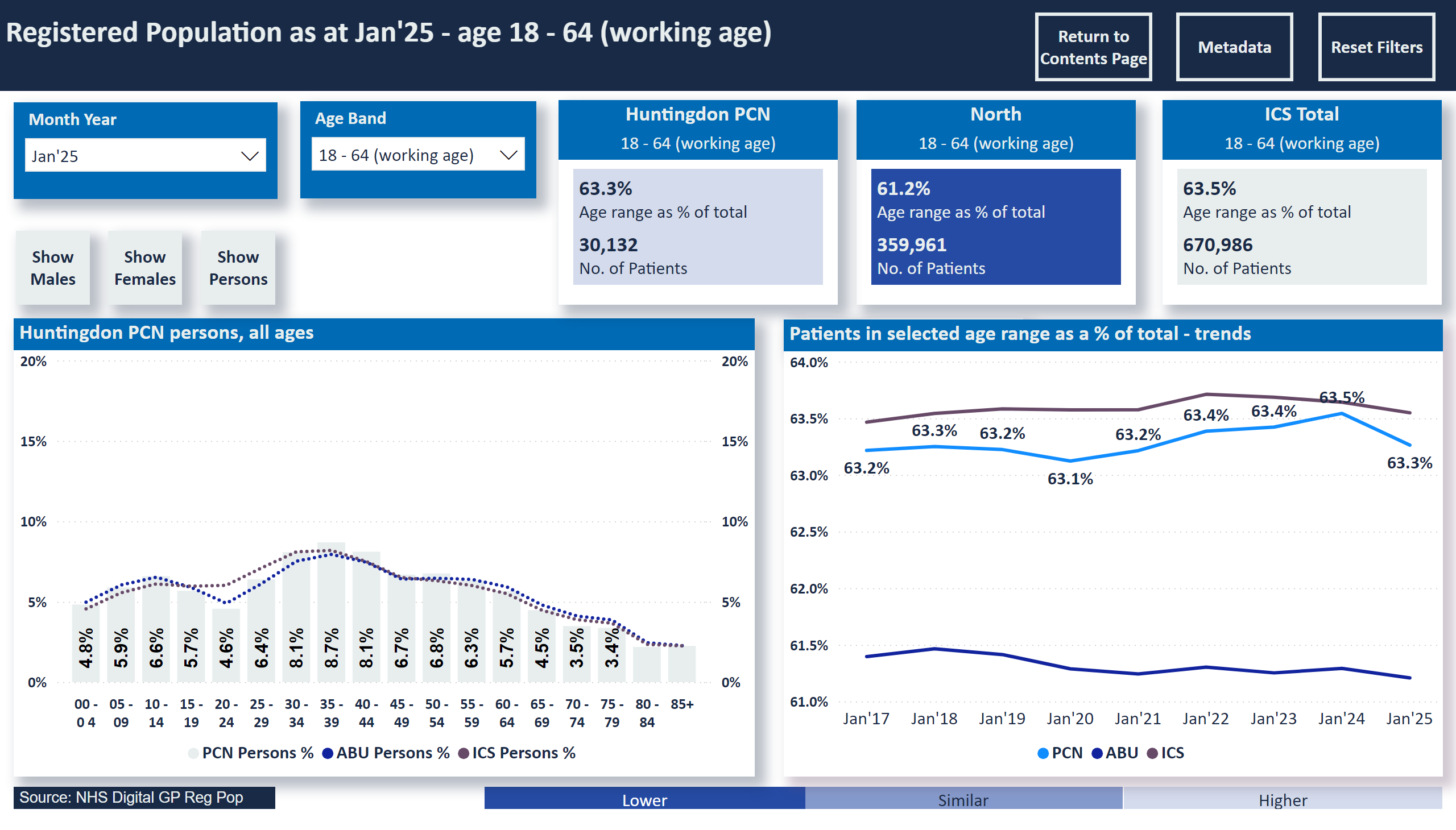 Population 18-64
[Speaker Notes: Registered Population as at Jan'25 - age 18 - 64 (working age)
No alt text provided

slicer
No alt text provided

Select Age
No alt text provided

slicer
No alt text provided

slicer
No alt text provided

clusteredBarChart
No alt text provided

Higher
No alt text provided

Similar
No alt text provided

Lower
No alt text provided

ABU
No alt text provided

ABU
No alt text provided

lineClusteredColumnComboChart
No alt text provided

lineClusteredColumnComboChart
No alt text provided

Huntingdon PCN persons, all ages
No alt text provided

ABU
No alt text provided

ICS Total
No alt text provided

North
No alt text provided

Huntingdon PCN
No alt text provided

Patients in selected age range as a % of total - trends
No alt text provided

ABU
No alt text provided

actionButton
No alt text provided

Source: NHS Digital GP Reg Pop
No alt text provided

actionButton
No alt text provided

actionButton
No alt text provided

actionButton
No alt text provided]
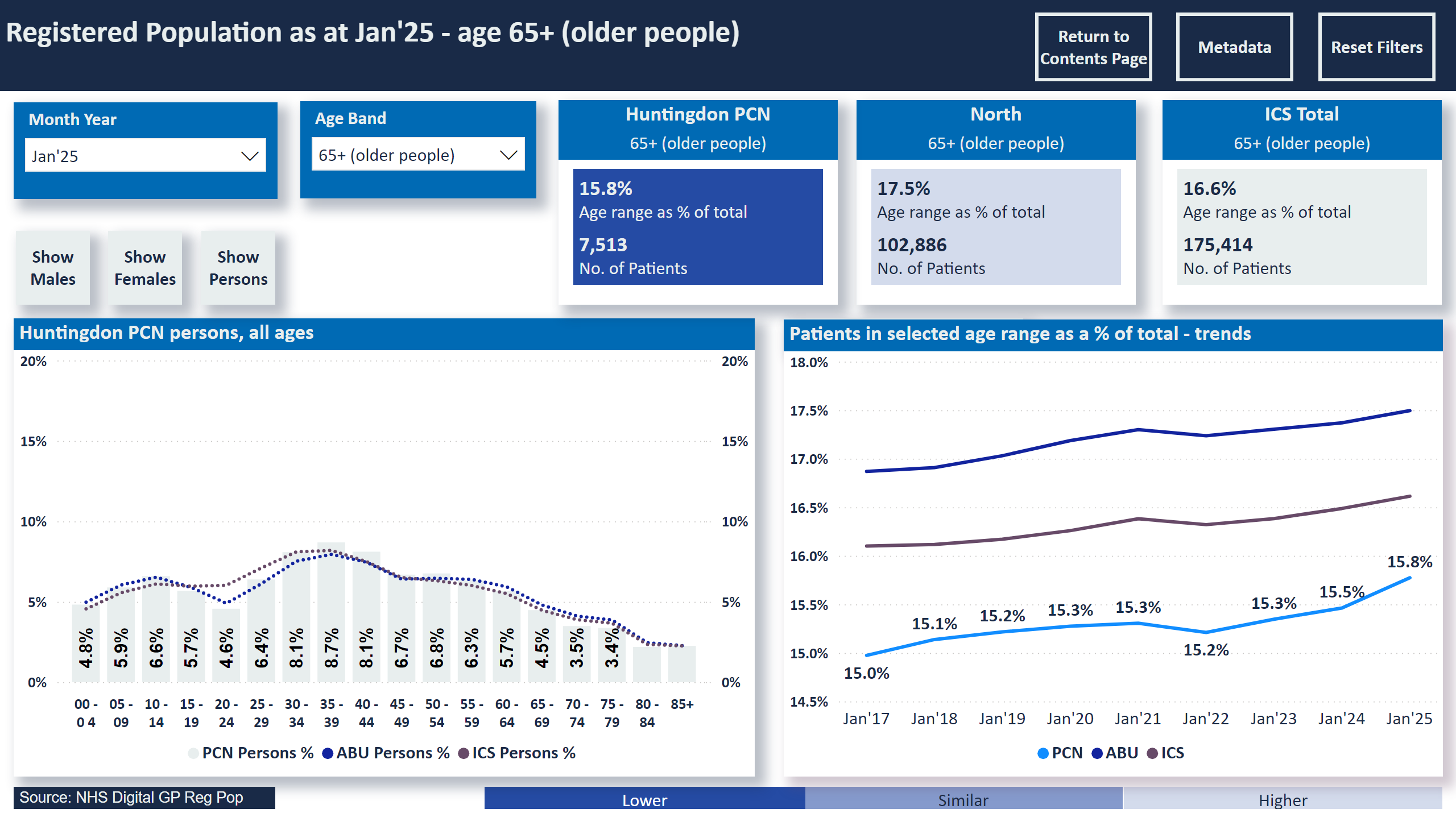 Population 65+
[Speaker Notes: Registered Population as at Jan'25 - age 65+ (older people)
No alt text provided

slicer
No alt text provided

Select Age
No alt text provided

slicer
No alt text provided

slicer
No alt text provided

clusteredBarChart
No alt text provided

Higher
No alt text provided

Similar
No alt text provided

Lower
No alt text provided

ABU
No alt text provided

ABU
No alt text provided

lineClusteredColumnComboChart
No alt text provided

lineClusteredColumnComboChart
No alt text provided

Huntingdon PCN persons, all ages
No alt text provided

ABU
No alt text provided

ICS Total
No alt text provided

North
No alt text provided

Huntingdon PCN
No alt text provided

Patients in selected age range as a % of total - trends
No alt text provided

ABU
No alt text provided

actionButton
No alt text provided

Source: NHS Digital GP Reg Pop
No alt text provided

actionButton
No alt text provided

actionButton
No alt text provided

actionButton
No alt text provided]
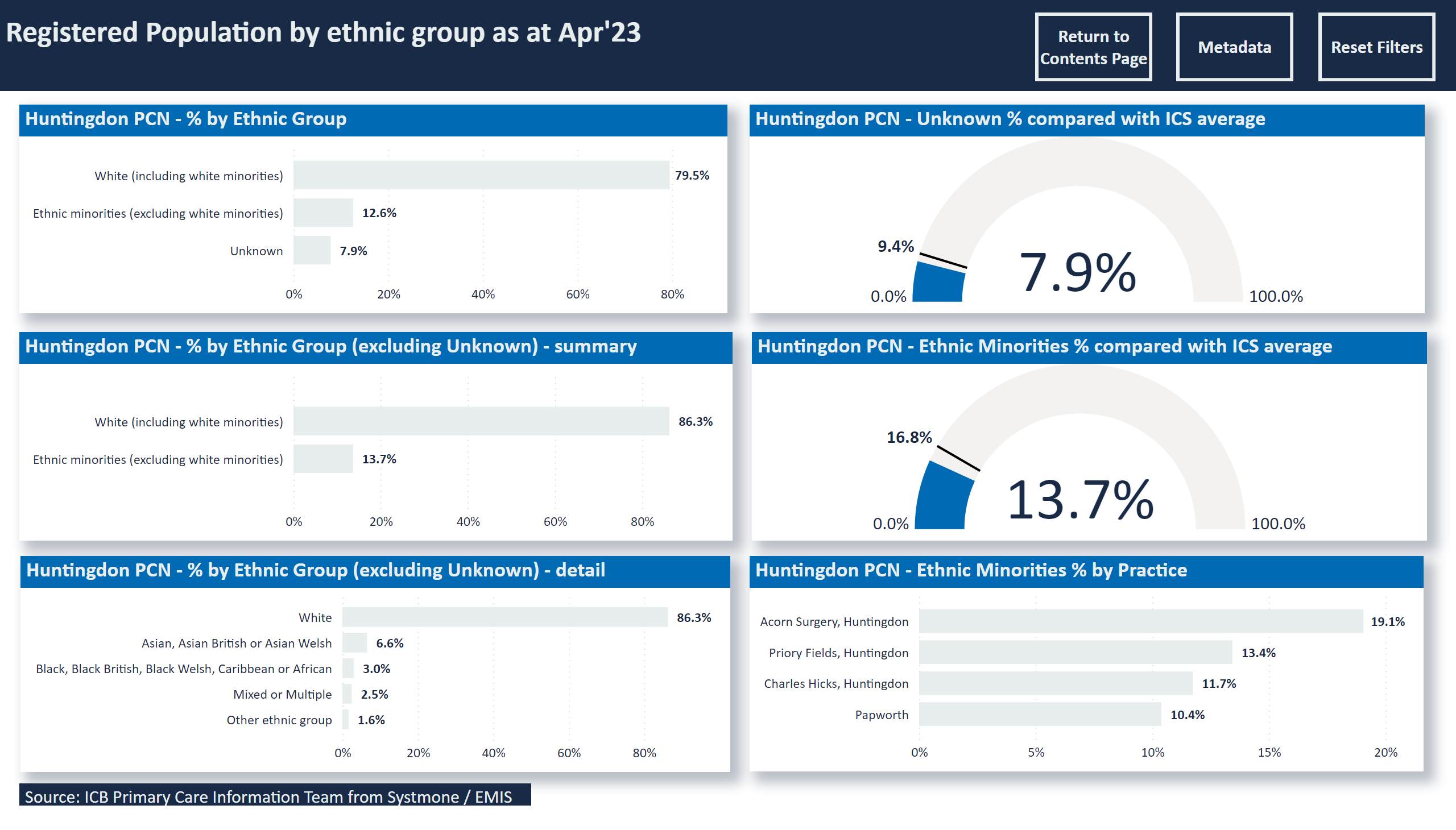 Ethnicity
[Speaker Notes: slicer
No alt text provided

Registered Population by ethnic group as at Apr'23
No alt text provided

Huntingdon PCN - % by Ethnic Group
No alt text provided

Huntingdon PCN - % by Ethnic Group (excluding Unknown) - summary
No alt text provided

Huntingdon PCN - % by Ethnic Group (excluding Unknown) - detail
No alt text provided

Huntingdon PCN - Unknown % compared with ICS average
No alt text provided

Huntingdon PCN - Ethnic Minorities % compared with ICS average
No alt text provided

Huntingdon PCN - Ethnic Minorities % by Practice
No alt text provided

Source: ICB Primary Care Information Team from Systmone / EMIS
No alt text provided

actionButton
No alt text provided

actionButton
No alt text provided

actionButton
No alt text provided]
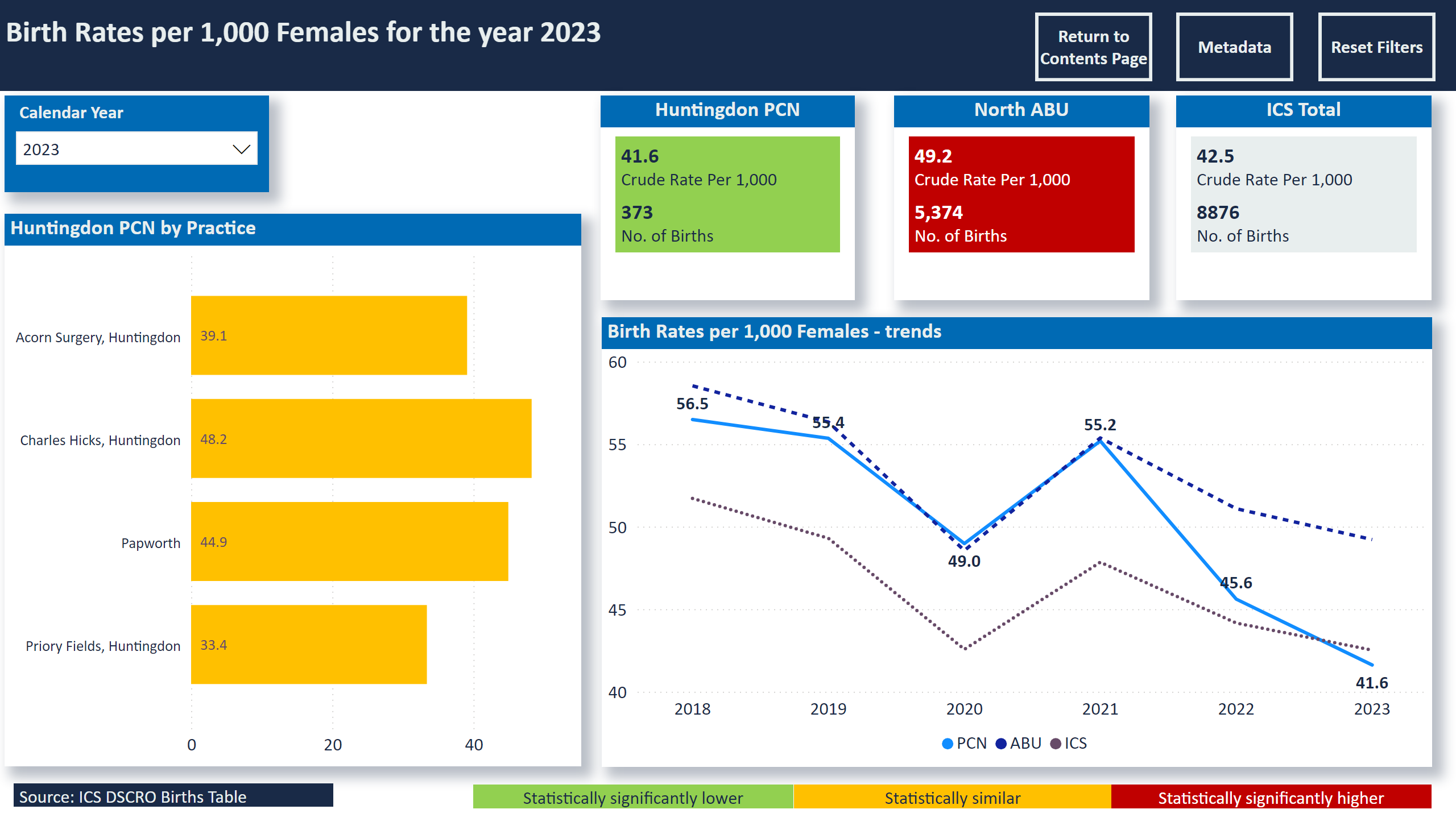 Fertility
[Speaker Notes: Huntingdon PCN by Practice
No alt text provided

slicer
No alt text provided

slicer
No alt text provided

Birth Rates per 1,000 Females for the year 2023
No alt text provided

Huntingdon PCN
No alt text provided

North ABU
No alt text provided

ICS Total
No alt text provided

Birth Rates per 1,000 Females - trends
No alt text provided

Statistically significantly lower
No alt text provided

Statistically similar
No alt text provided

Statistically significantly higher
No alt text provided

Source: ICS DSCRO Births Table
No alt text provided

actionButton
No alt text provided

actionButton
No alt text provided

actionButton
No alt text provided]
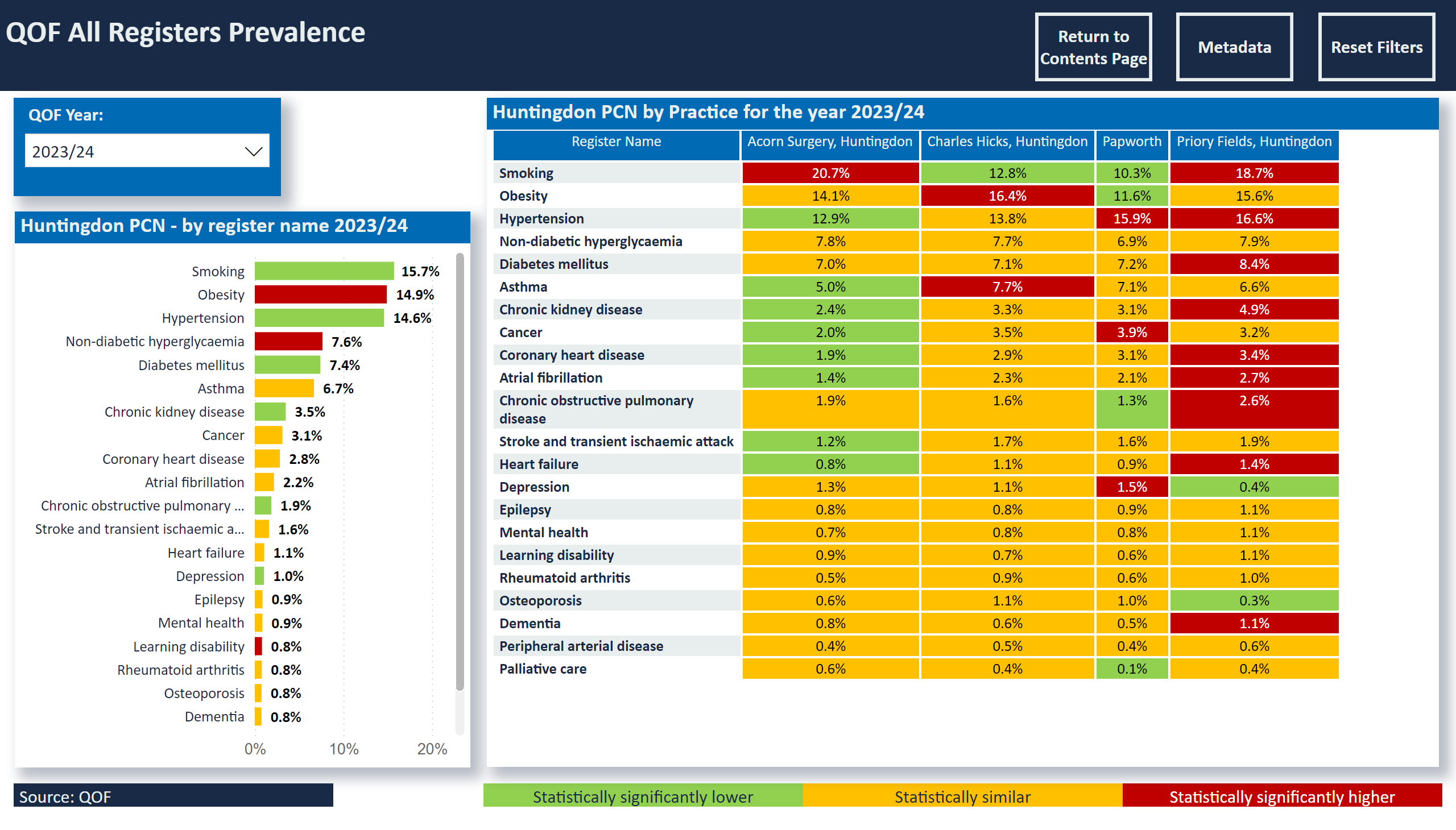 Prevalence - All Registers
[Speaker Notes: slicer
No alt text provided

slicer
No alt text provided

slicer
No alt text provided

slicer
No alt text provided

QOF All Registers Prevalence
No alt text provided

Huntingdon PCN -  by register name 2023/24
No alt text provided

Statistically significantly lower
No alt text provided

Statistically similar
No alt text provided

Statistically significantly higher
No alt text provided

Source: QOF
No alt text provided

actionButton
No alt text provided

actionButton
No alt text provided

actionButton
No alt text provided

Huntingdon PCN by Practice for the year 2023/24
No alt text provided]
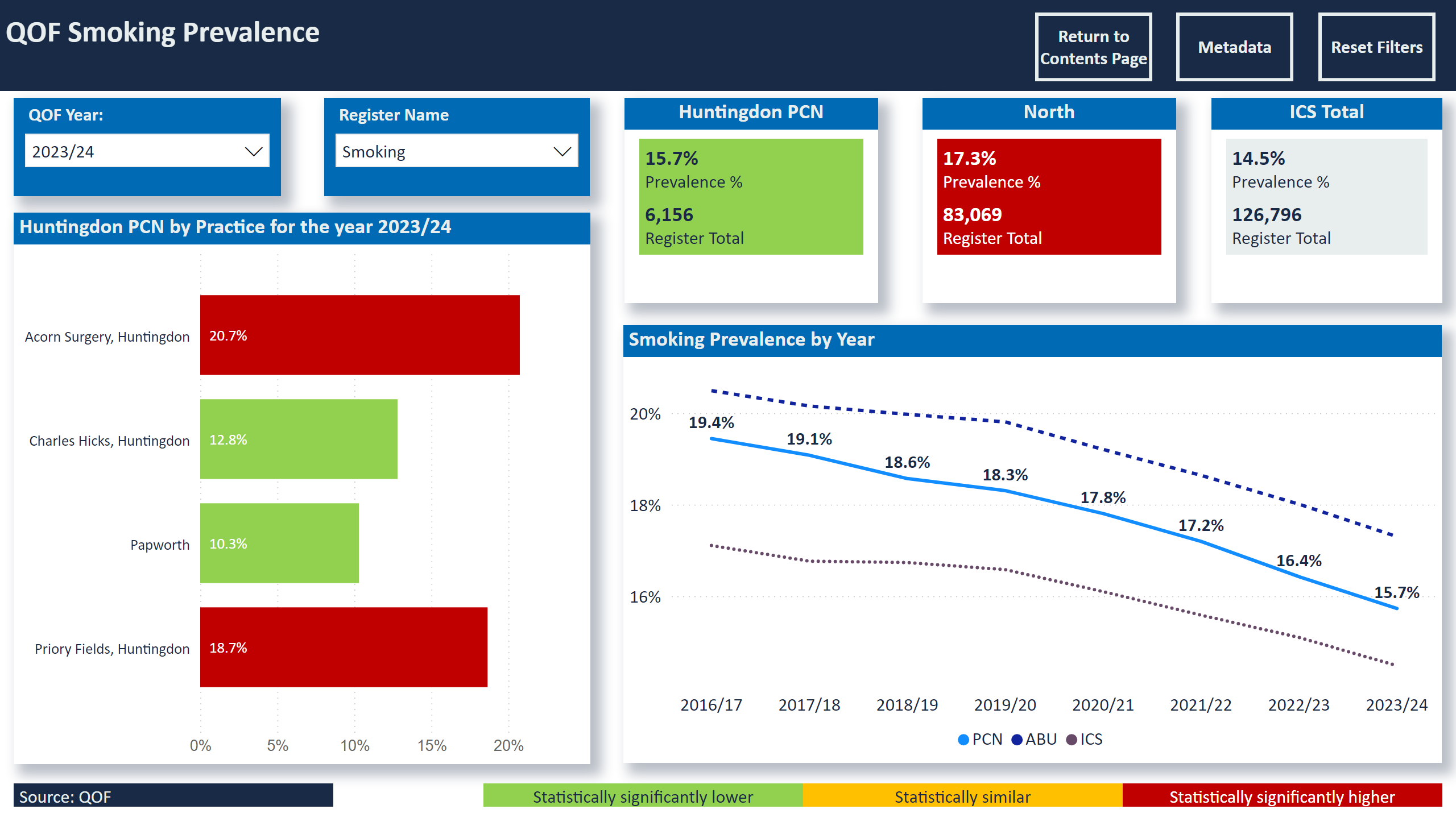 Prevalence Smoking
[Speaker Notes: slicer
No alt text provided

slicer
No alt text provided

slicer
No alt text provided

slicer
No alt text provided

QOF Smoking Prevalence
No alt text provided

Huntingdon PCN by Practice for the year 2023/24
No alt text provided

North
No alt text provided

ICS Total
No alt text provided

Smoking Prevalence by Year
No alt text provided

Huntingdon PCN
No alt text provided

Statistically significantly lower
No alt text provided

Statistically similar
No alt text provided

Statistically significantly higher
No alt text provided

Source: QOF
No alt text provided

actionButton
No alt text provided

actionButton
No alt text provided

actionButton
No alt text provided]
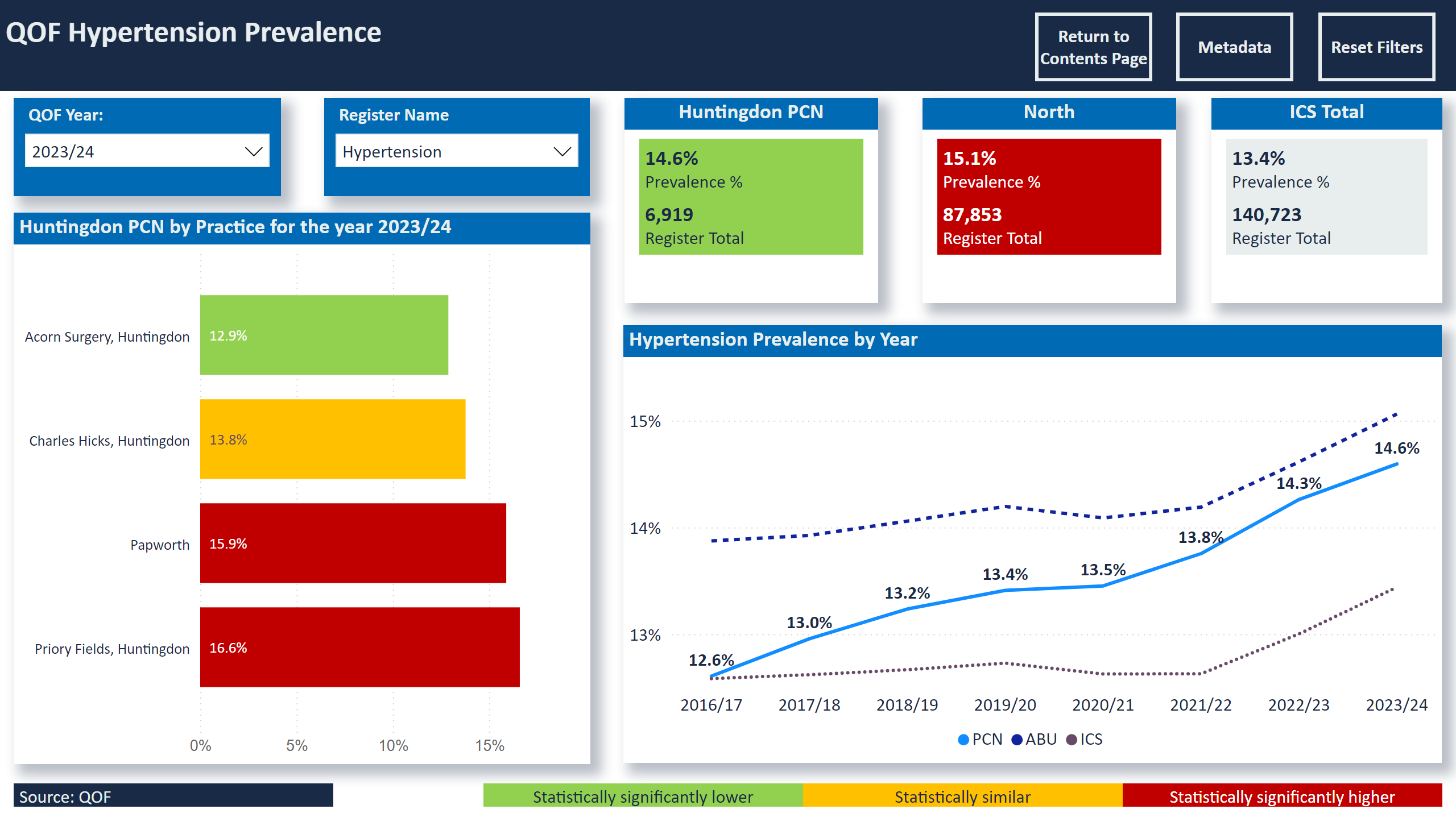 Prevalence Hypertension
[Speaker Notes: slicer
No alt text provided

slicer
No alt text provided

slicer
No alt text provided

slicer
No alt text provided

QOF Hypertension Prevalence
No alt text provided

Huntingdon PCN by Practice for the year 2023/24
No alt text provided

North
No alt text provided

ICS Total
No alt text provided

Hypertension Prevalence by Year
No alt text provided

Huntingdon PCN
No alt text provided

Statistically significantly lower
No alt text provided

Statistically similar
No alt text provided

Statistically significantly higher
No alt text provided

Source: QOF
No alt text provided

actionButton
No alt text provided

actionButton
No alt text provided

actionButton
No alt text provided]
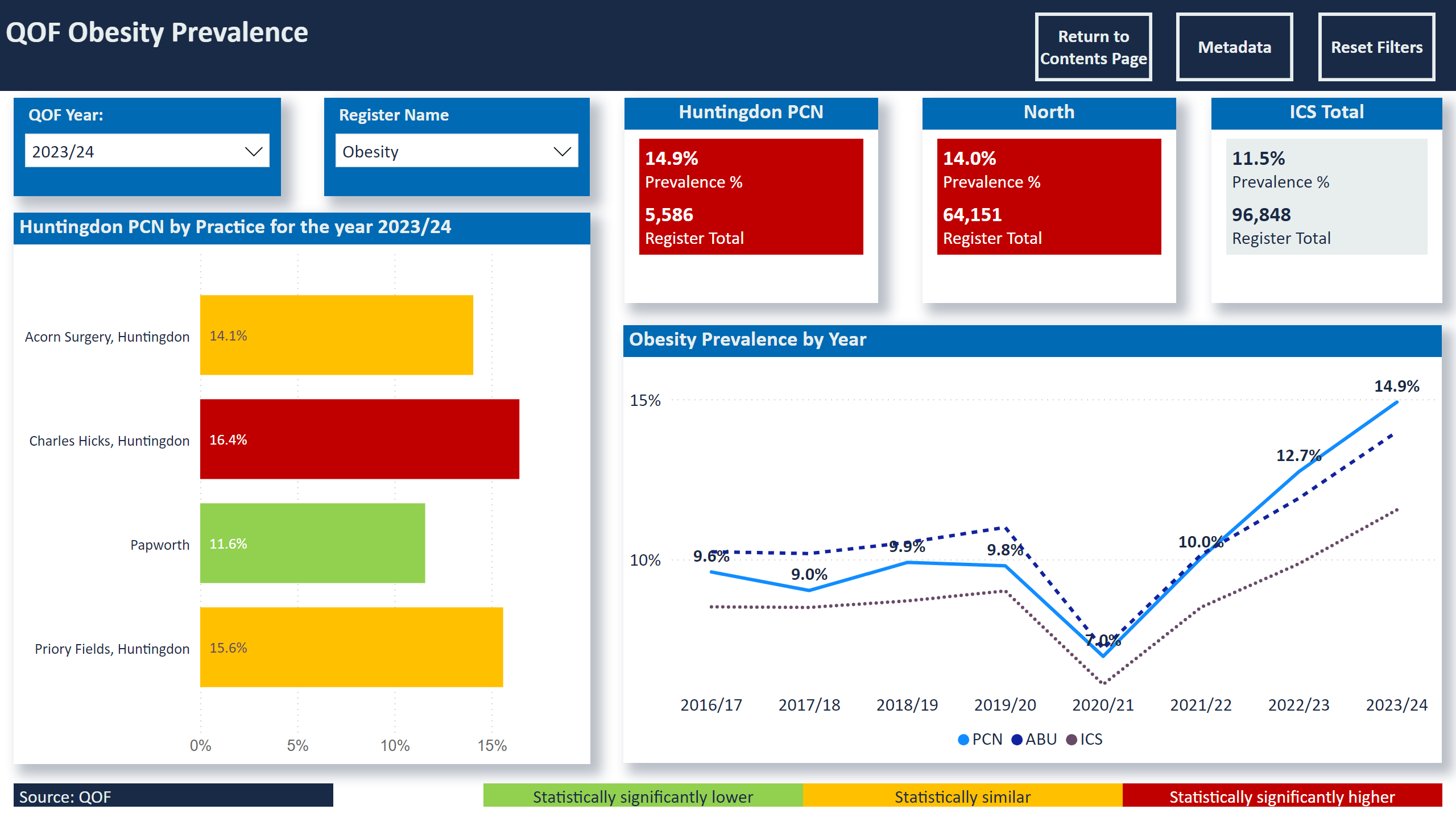 Prevalence Obesity
[Speaker Notes: slicer
No alt text provided

slicer
No alt text provided

slicer
No alt text provided

slicer
No alt text provided

QOF Obesity Prevalence
No alt text provided

Huntingdon PCN by Practice for the year 2023/24
No alt text provided

North
No alt text provided

ICS Total
No alt text provided

Obesity Prevalence by Year
No alt text provided

Huntingdon PCN
No alt text provided

Statistically significantly lower
No alt text provided

Statistically similar
No alt text provided

Statistically significantly higher
No alt text provided

Source: QOF
No alt text provided

actionButton
No alt text provided

actionButton
No alt text provided

actionButton
No alt text provided]
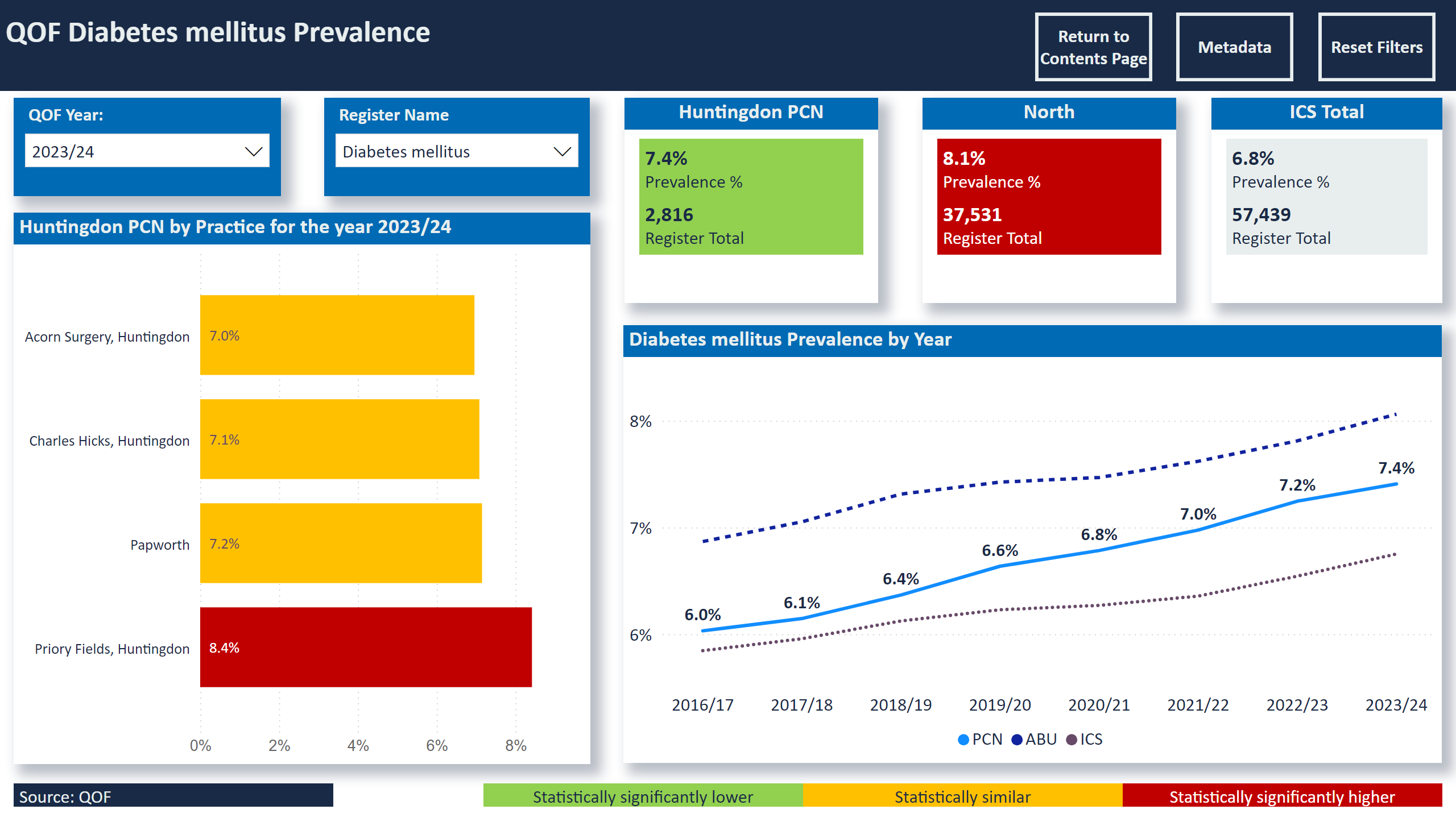 Prevalence Diabetes
[Speaker Notes: slicer
No alt text provided

slicer
No alt text provided

slicer
No alt text provided

slicer
No alt text provided

QOF Diabetes mellitus Prevalence
No alt text provided

Huntingdon PCN by Practice for the year 2023/24
No alt text provided

North
No alt text provided

ICS Total
No alt text provided

Diabetes mellitus Prevalence by Year
No alt text provided

Huntingdon PCN
No alt text provided

Statistically significantly lower
No alt text provided

Statistically similar
No alt text provided

Statistically significantly higher
No alt text provided

Source: QOF
No alt text provided

actionButton
No alt text provided

actionButton
No alt text provided

actionButton
No alt text provided]
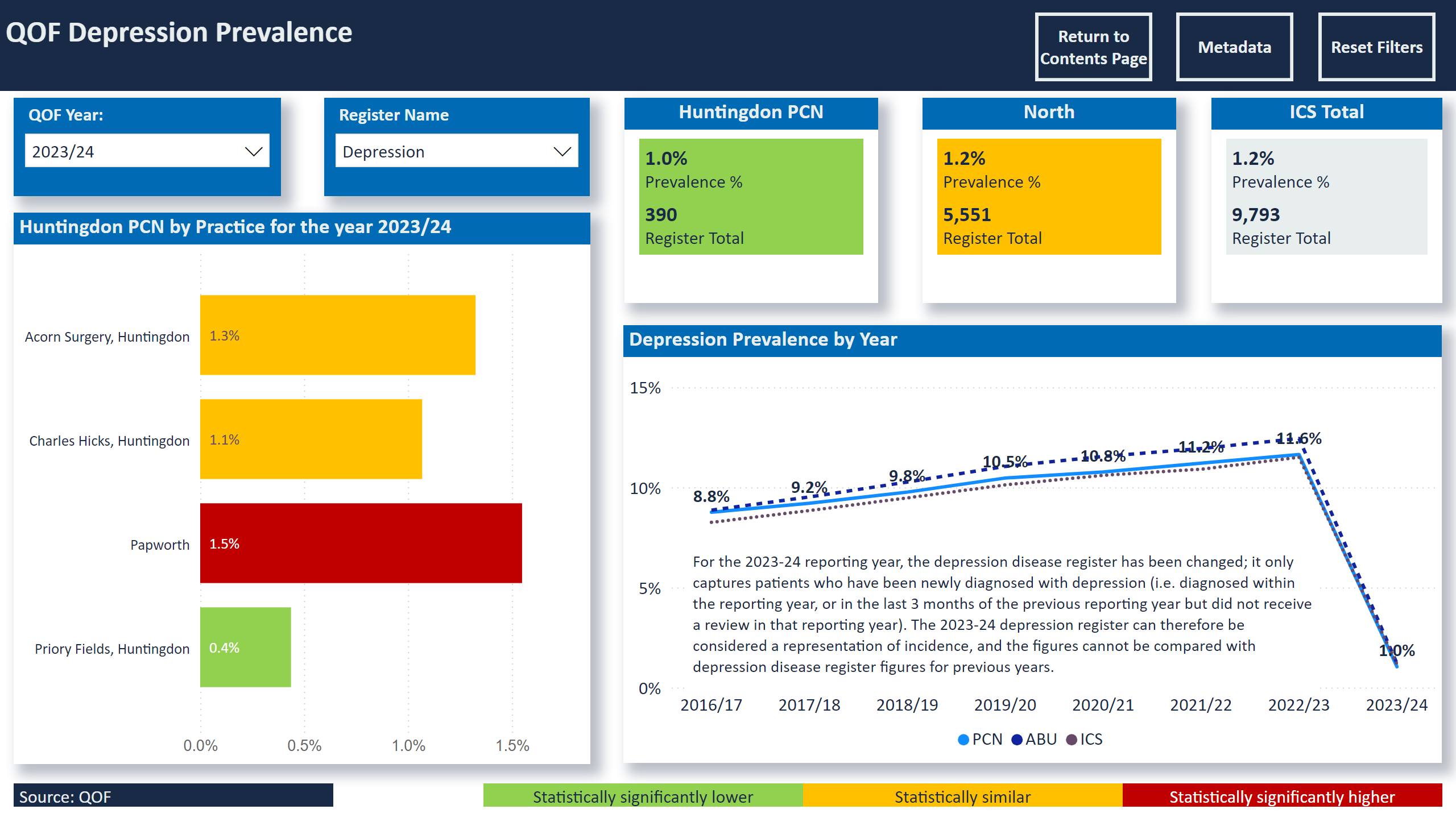 Prevalence Depression
[Speaker Notes: textbox
No alt text provided

slicer
No alt text provided

slicer
No alt text provided

slicer
No alt text provided

slicer
No alt text provided

QOF Depression Prevalence
No alt text provided

Huntingdon PCN by Practice for the year 2023/24
No alt text provided

North
No alt text provided

ICS Total
No alt text provided

Depression Prevalence by Year
No alt text provided

Huntingdon PCN
No alt text provided

Statistically significantly lower
No alt text provided

Statistically similar
No alt text provided

Statistically significantly higher
No alt text provided

Source: QOF
No alt text provided

actionButton
No alt text provided

actionButton
No alt text provided

actionButton
No alt text provided]
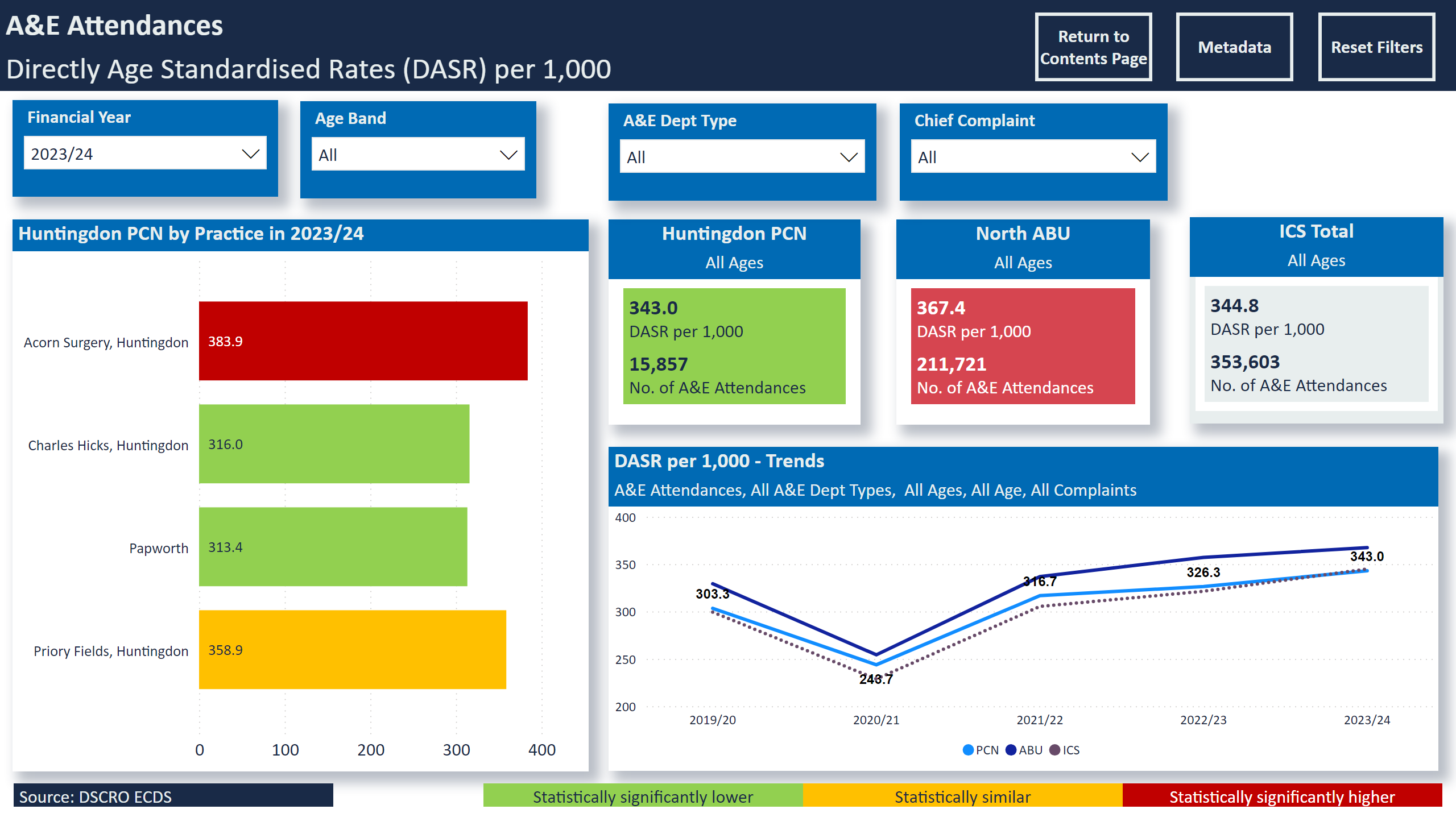 A&E Attendances
[Speaker Notes: Huntingdon PCN by Practice in 2023/24
No alt text provided

slicer
No alt text provided

slicer
No alt text provided

A&E Attendances
No alt text provided

slicer
No alt text provided

slicer
No alt text provided

slicer
No alt text provided

DASR per 1,000 - Trends
No alt text provided

North ABU 
No alt text provided

ICS Total
No alt text provided

Huntingdon PCN
No alt text provided

Source: DSCRO ECDS
No alt text provided

Statistically significantly higher
No alt text provided

Statistically similar
No alt text provided

Statistically significantly lower
No alt text provided

slicer
No alt text provided

actionButton
No alt text provided

actionButton
No alt text provided

actionButton
No alt text provided

Select Age Group, Age
No alt text provided

Select Age Group, Age
No alt text provided

Select Age
No alt text provided]
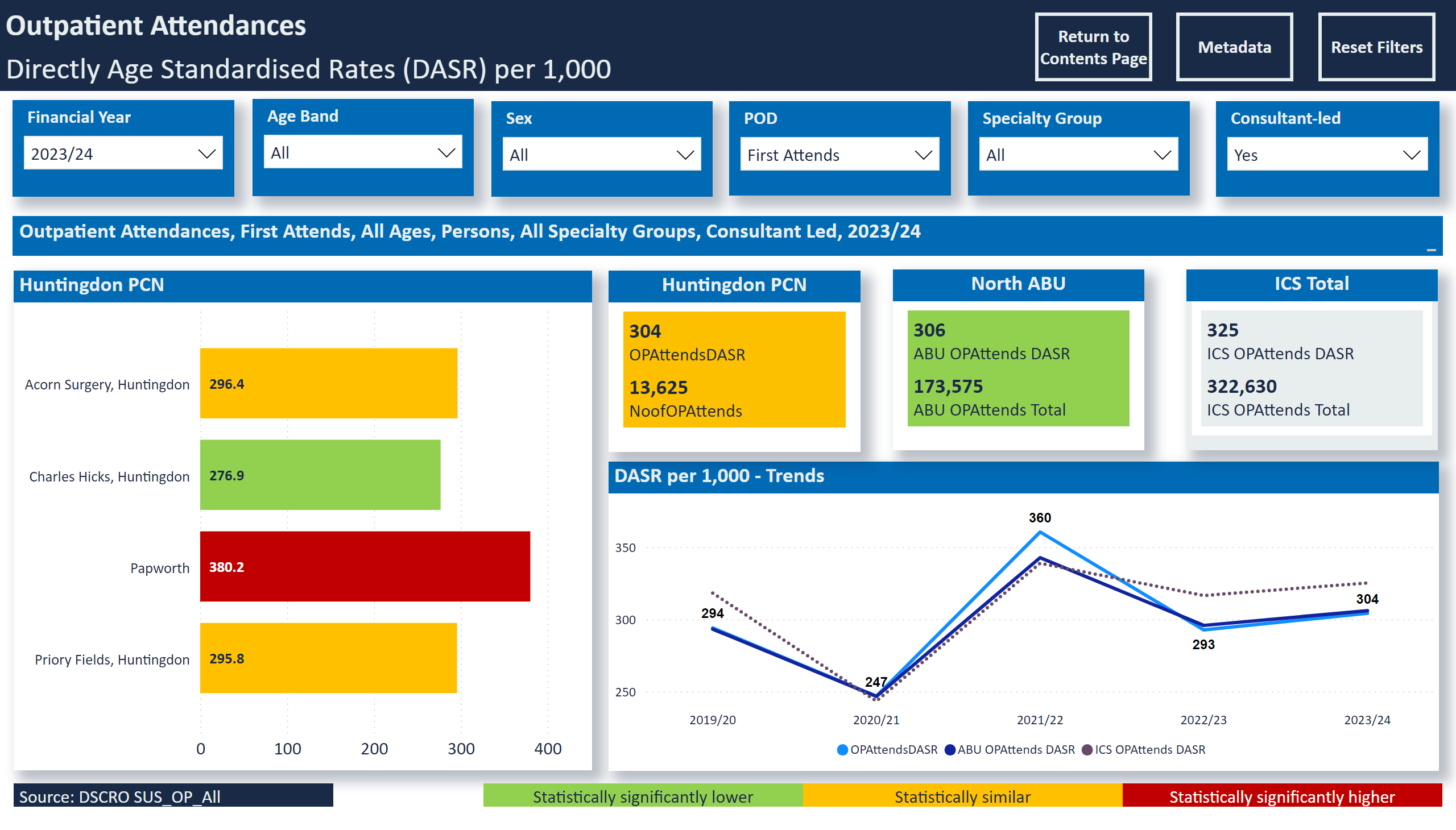 OP Firsts
[Speaker Notes: Select Age
No alt text provided

Select Age
No alt text provided

slicer
No alt text provided

Select Age
No alt text provided

Select Age
No alt text provided

Outpatient Attendances, First Attends,  All Ages, Persons, All Specialty Groups, Consultant Led, 2023/24
No alt text provided

Huntingdon PCN
No alt text provided

slicer
No alt text provided

slicer
No alt text provided

Outpatient Attendances
No alt text provided

slicer
No alt text provided

slicer
No alt text provided

slicer
No alt text provided

DASR per 1,000 - Trends
No alt text provided

North ABU 
No alt text provided

ICS Total
No alt text provided

Huntingdon PCN
No alt text provided

Source: DSCRO SUS_OP_All
No alt text provided

Statistically significantly higher
No alt text provided

Statistically similar
No alt text provided

Statistically significantly lower
No alt text provided

slicer
No alt text provided

actionButton
No alt text provided

actionButton
No alt text provided

actionButton
No alt text provided

slicer
No alt text provided

slicer
No alt text provided

Select Age
No alt text provided]
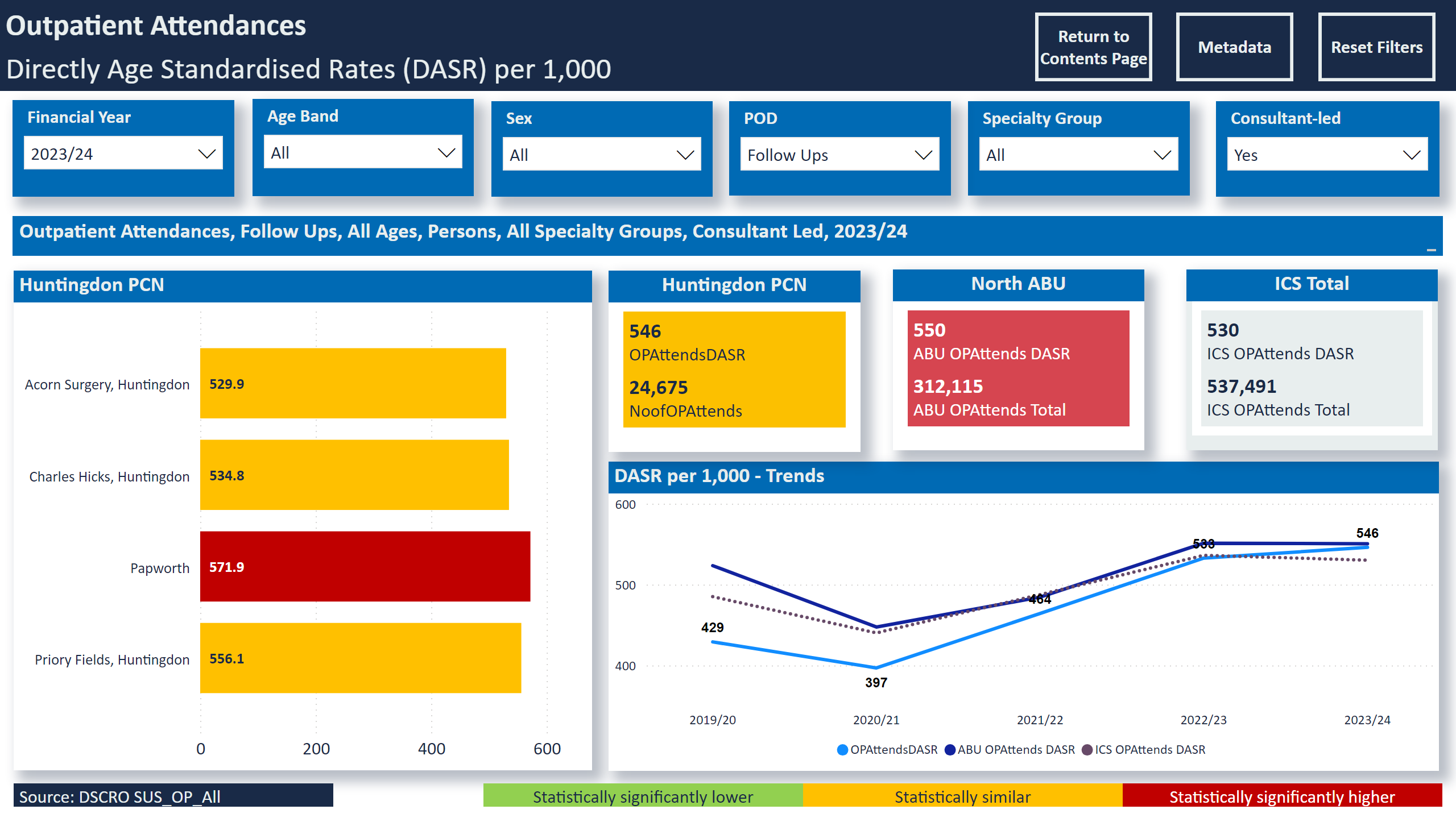 OP Follow Ups
[Speaker Notes: Select Age
No alt text provided

Select Age
No alt text provided

slicer
No alt text provided

Select Age
No alt text provided

Select Age
No alt text provided

Outpatient Attendances, Follow Ups,  All Ages, Persons, All Specialty Groups, Consultant Led, 2023/24
No alt text provided

Huntingdon PCN
No alt text provided

slicer
No alt text provided

slicer
No alt text provided

Outpatient Attendances
No alt text provided

slicer
No alt text provided

slicer
No alt text provided

slicer
No alt text provided

DASR per 1,000 - Trends
No alt text provided

North ABU 
No alt text provided

ICS Total
No alt text provided

Huntingdon PCN
No alt text provided

Source: DSCRO SUS_OP_All
No alt text provided

Statistically significantly higher
No alt text provided

Statistically similar
No alt text provided

Statistically significantly lower
No alt text provided

slicer
No alt text provided

actionButton
No alt text provided

actionButton
No alt text provided

actionButton
No alt text provided

slicer
No alt text provided

slicer
No alt text provided

Select Age
No alt text provided]
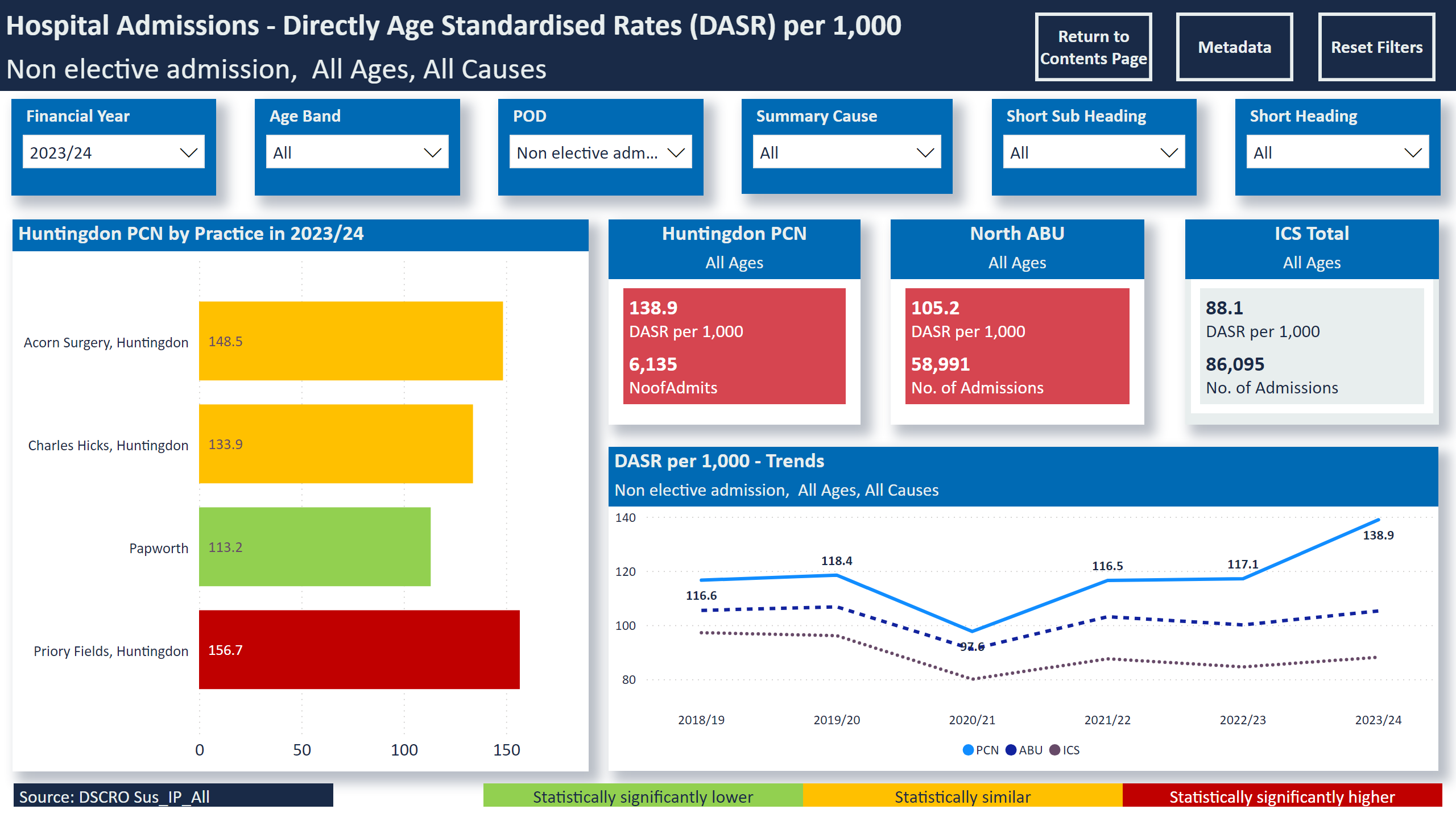 Non electives
[Speaker Notes: slicer
No alt text provided

Huntingdon PCN by Practice in 2023/24
No alt text provided

slicer
No alt text provided

slicer
No alt text provided

Hospital Admissions - Directly Age Standardised Rates (DASR) per 1,000
No alt text provided

slicer
No alt text provided

slicer
No alt text provided

slicer
No alt text provided

DASR per 1,000 - Trends
No alt text provided

North ABU 
No alt text provided

ICS Total
No alt text provided

Huntingdon PCN
No alt text provided

Source: DSCRO Sus_IP_All
No alt text provided

Statistically significantly higher
No alt text provided

Statistically similar
No alt text provided

Statistically significantly lower
No alt text provided

slicer
No alt text provided

actionButton
No alt text provided

actionButton
No alt text provided

actionButton
No alt text provided

Select Age
No alt text provided]
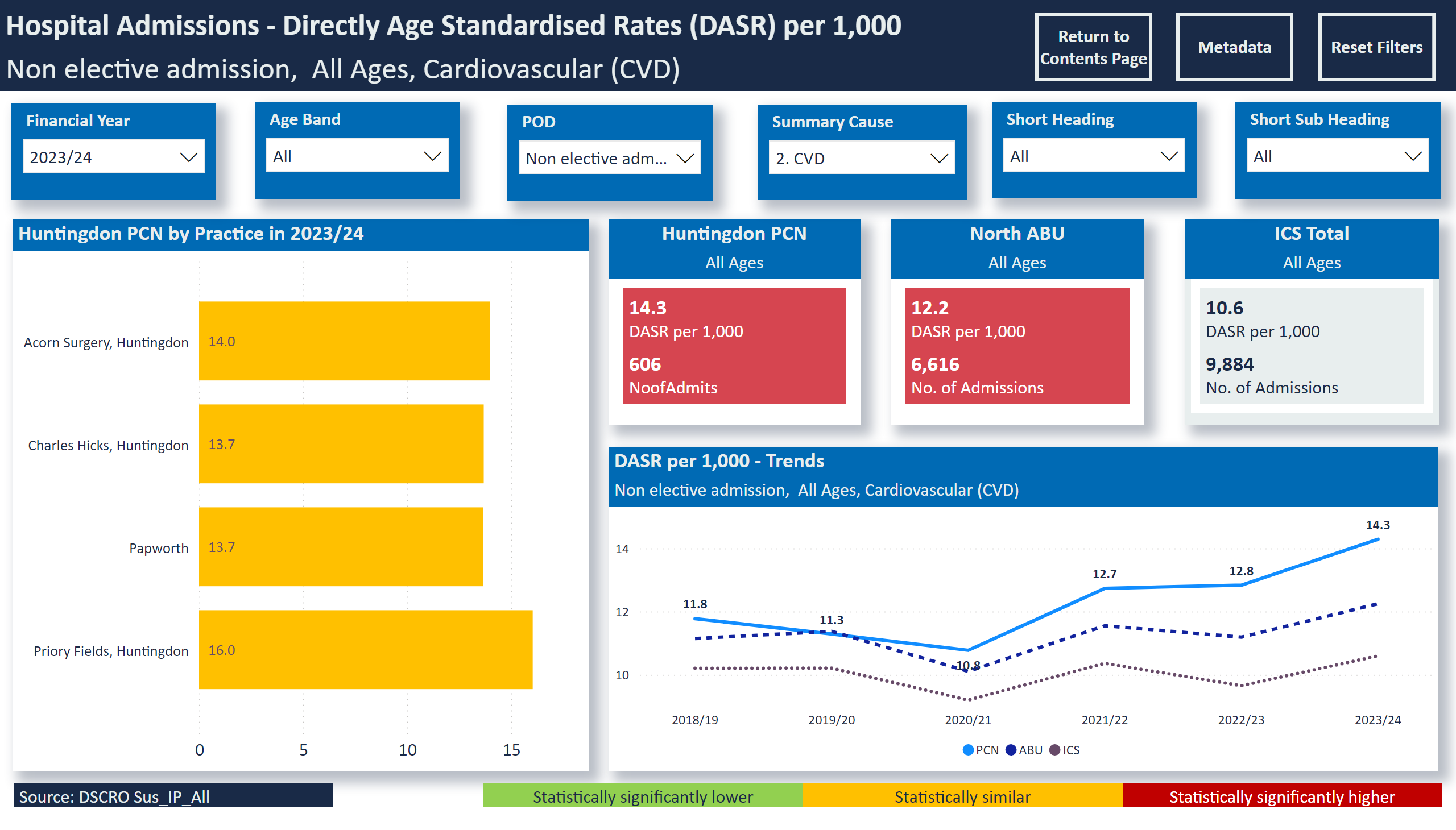 Non electives - CVD
[Speaker Notes: slicer
No alt text provided

Huntingdon PCN by Practice in 2023/24
No alt text provided

slicer
No alt text provided

slicer
No alt text provided

Hospital Admissions - Directly Age Standardised Rates (DASR) per 1,000
No alt text provided

slicer
No alt text provided

slicer
No alt text provided

slicer
No alt text provided

DASR per 1,000 - Trends
No alt text provided

North ABU 
No alt text provided

ICS Total
No alt text provided

Huntingdon PCN
No alt text provided

Source: DSCRO Sus_IP_All
No alt text provided

Statistically significantly higher
No alt text provided

Statistically similar
No alt text provided

Statistically significantly lower
No alt text provided

slicer
No alt text provided

actionButton
No alt text provided

actionButton
No alt text provided

actionButton
No alt text provided

Select Age
No alt text provided]
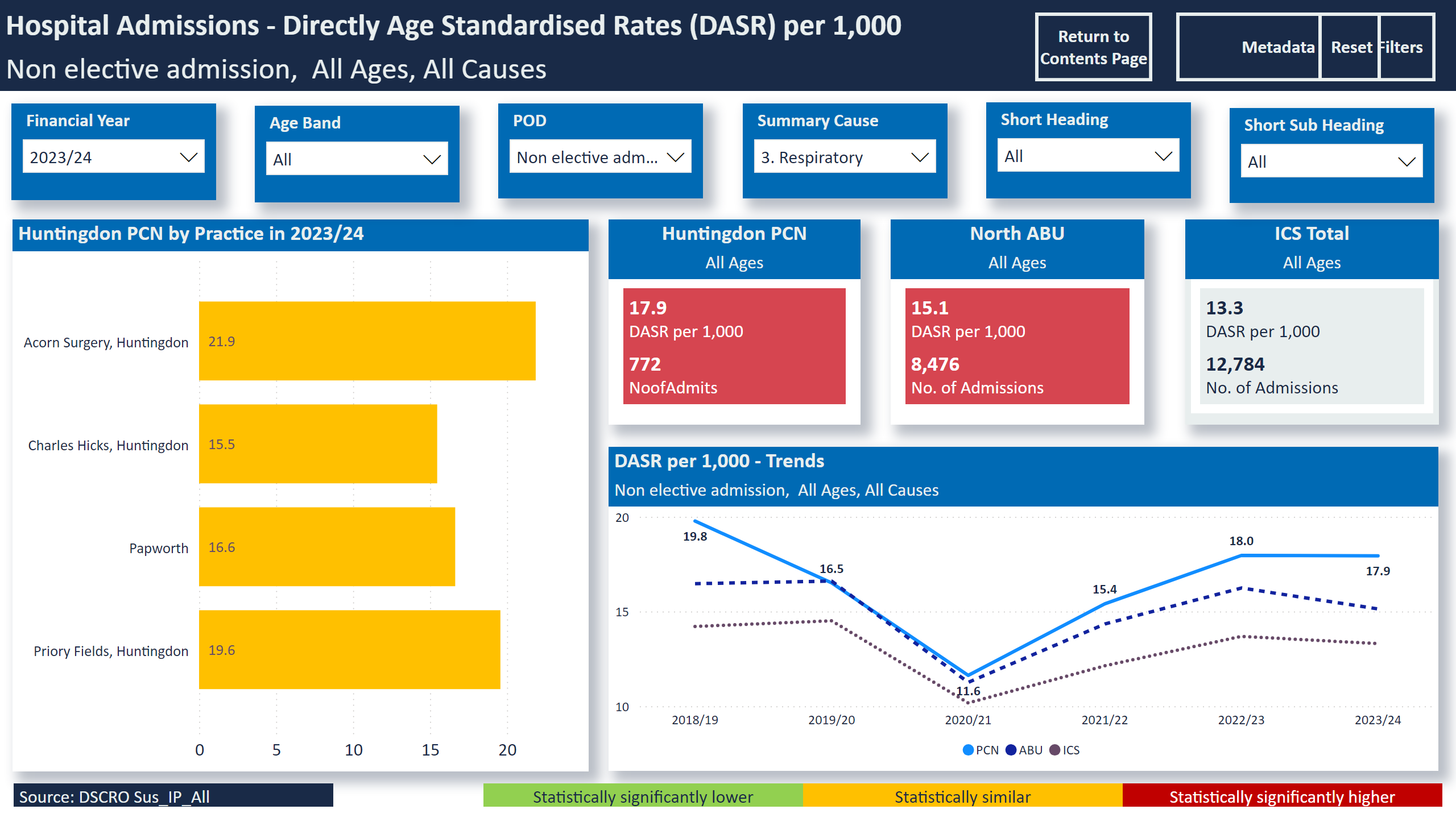 Non electives - Resp
[Speaker Notes: slicer
No alt text provided

Huntingdon PCN by Practice in 2023/24
No alt text provided

slicer
No alt text provided

slicer
No alt text provided

Hospital Admissions - Directly Age Standardised Rates (DASR) per 1,000
No alt text provided

slicer
No alt text provided

slicer
No alt text provided

slicer
No alt text provided

DASR per 1,000 - Trends
No alt text provided

North ABU 
No alt text provided

ICS Total
No alt text provided

Huntingdon PCN
No alt text provided

Source: DSCRO Sus_IP_All
No alt text provided

Statistically significantly higher
No alt text provided

Statistically similar
No alt text provided

Statistically significantly lower
No alt text provided

slicer
No alt text provided

actionButton
No alt text provided

actionButton
No alt text provided

actionButton
No alt text provided

Select Age
No alt text provided]
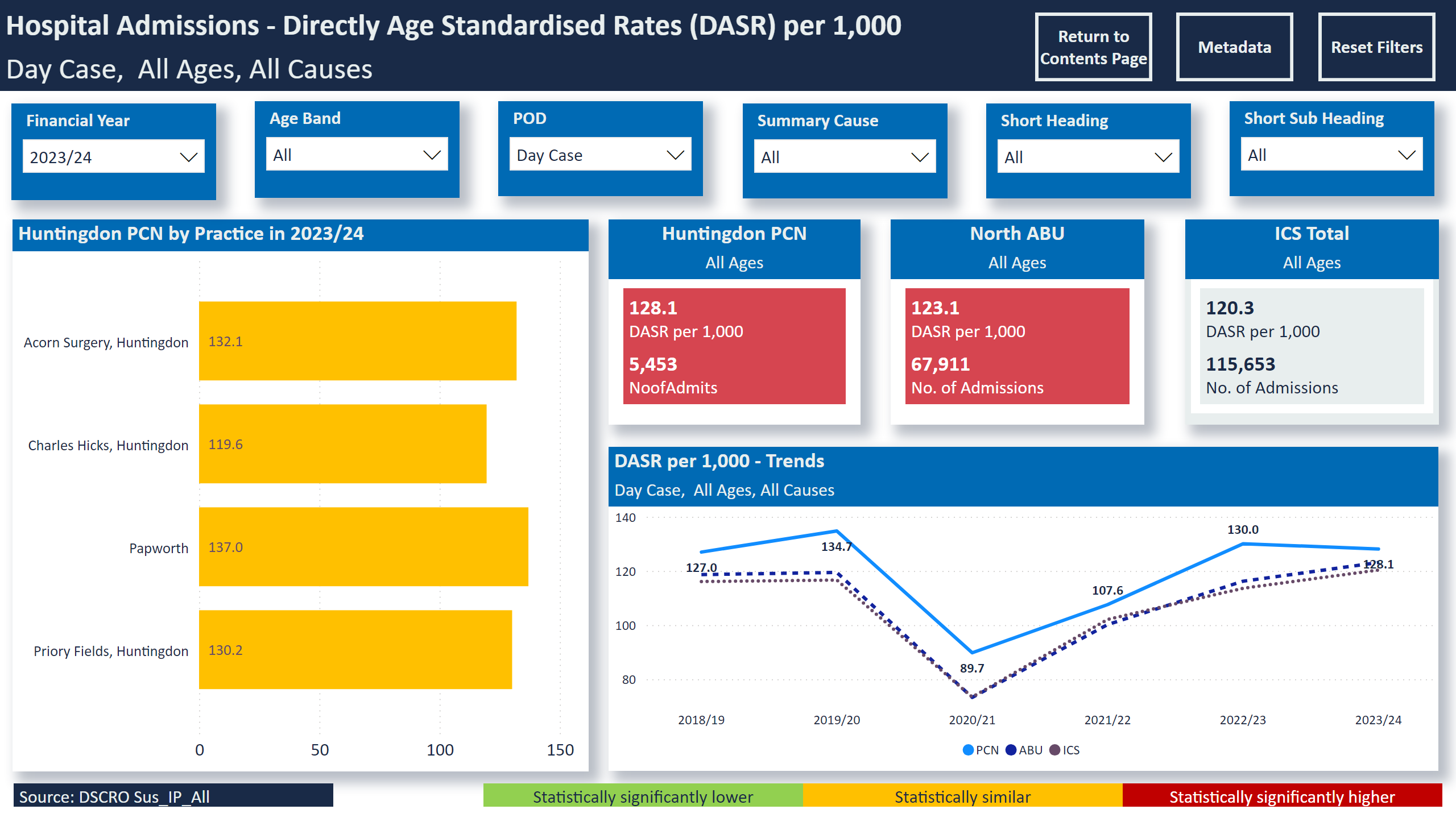 Day Cases
[Speaker Notes: slicer
No alt text provided

Huntingdon PCN by Practice in 2023/24
No alt text provided

slicer
No alt text provided

slicer
No alt text provided

Hospital Admissions - Directly Age Standardised Rates (DASR) per 1,000
No alt text provided

slicer
No alt text provided

slicer
No alt text provided

slicer
No alt text provided

DASR per 1,000 - Trends
No alt text provided

North ABU 
No alt text provided

ICS Total
No alt text provided

Huntingdon PCN
No alt text provided

Source: DSCRO Sus_IP_All
No alt text provided

Statistically significantly higher
No alt text provided

Statistically similar
No alt text provided

Statistically significantly lower
No alt text provided

slicer
No alt text provided

actionButton
No alt text provided

actionButton
No alt text provided

actionButton
No alt text provided

Select Age
No alt text provided]
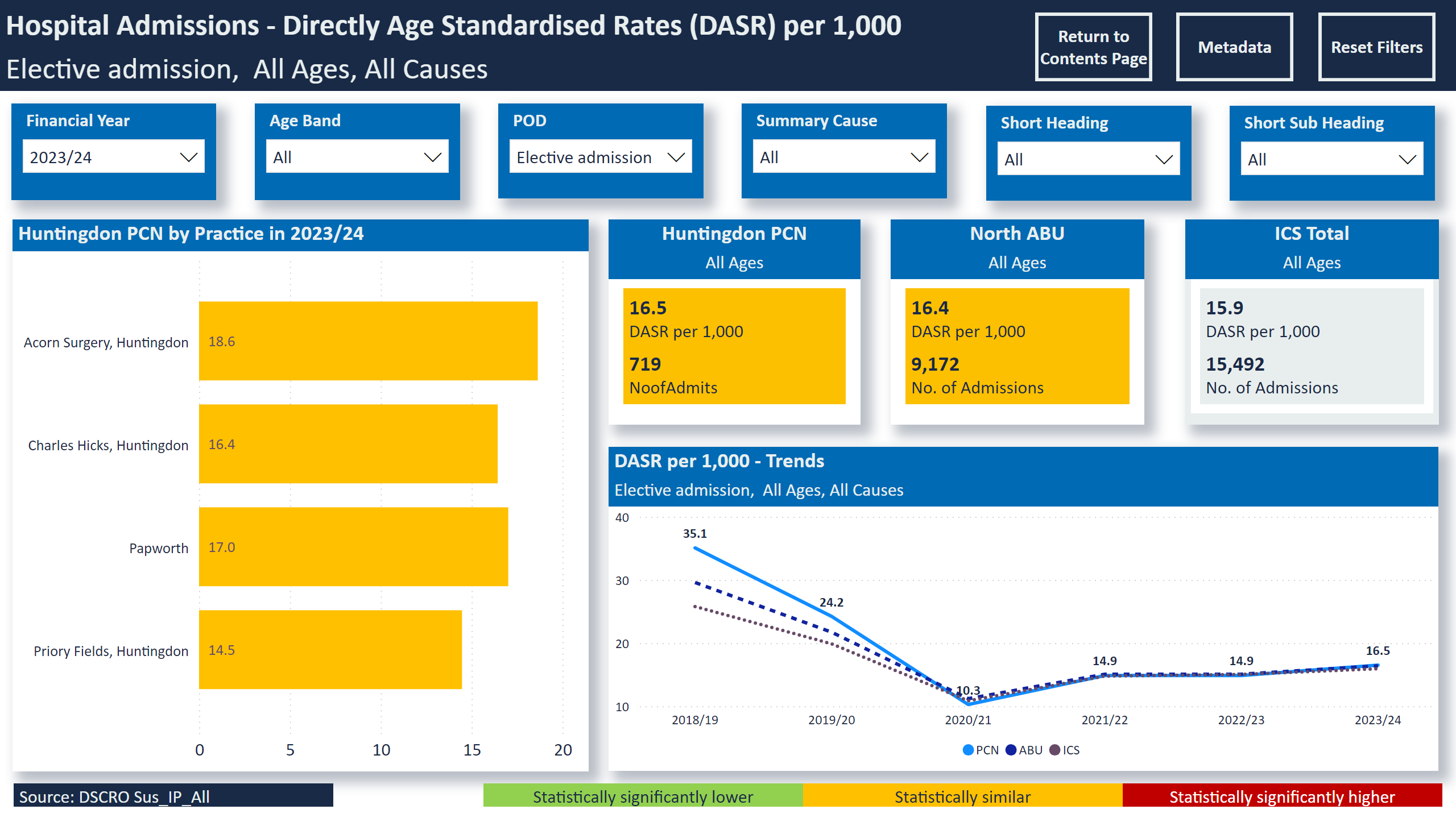 Electives
[Speaker Notes: slicer
No alt text provided

Huntingdon PCN by Practice in 2023/24
No alt text provided

slicer
No alt text provided

slicer
No alt text provided

Hospital Admissions - Directly Age Standardised Rates (DASR) per 1,000
No alt text provided

slicer
No alt text provided

slicer
No alt text provided

slicer
No alt text provided

DASR per 1,000 - Trends
No alt text provided

North ABU 
No alt text provided

ICS Total
No alt text provided

Huntingdon PCN
No alt text provided

Source: DSCRO Sus_IP_All
No alt text provided

Statistically significantly higher
No alt text provided

Statistically similar
No alt text provided

Statistically significantly lower
No alt text provided

slicer
No alt text provided

actionButton
No alt text provided

actionButton
No alt text provided

actionButton
No alt text provided

Select Age
No alt text provided]
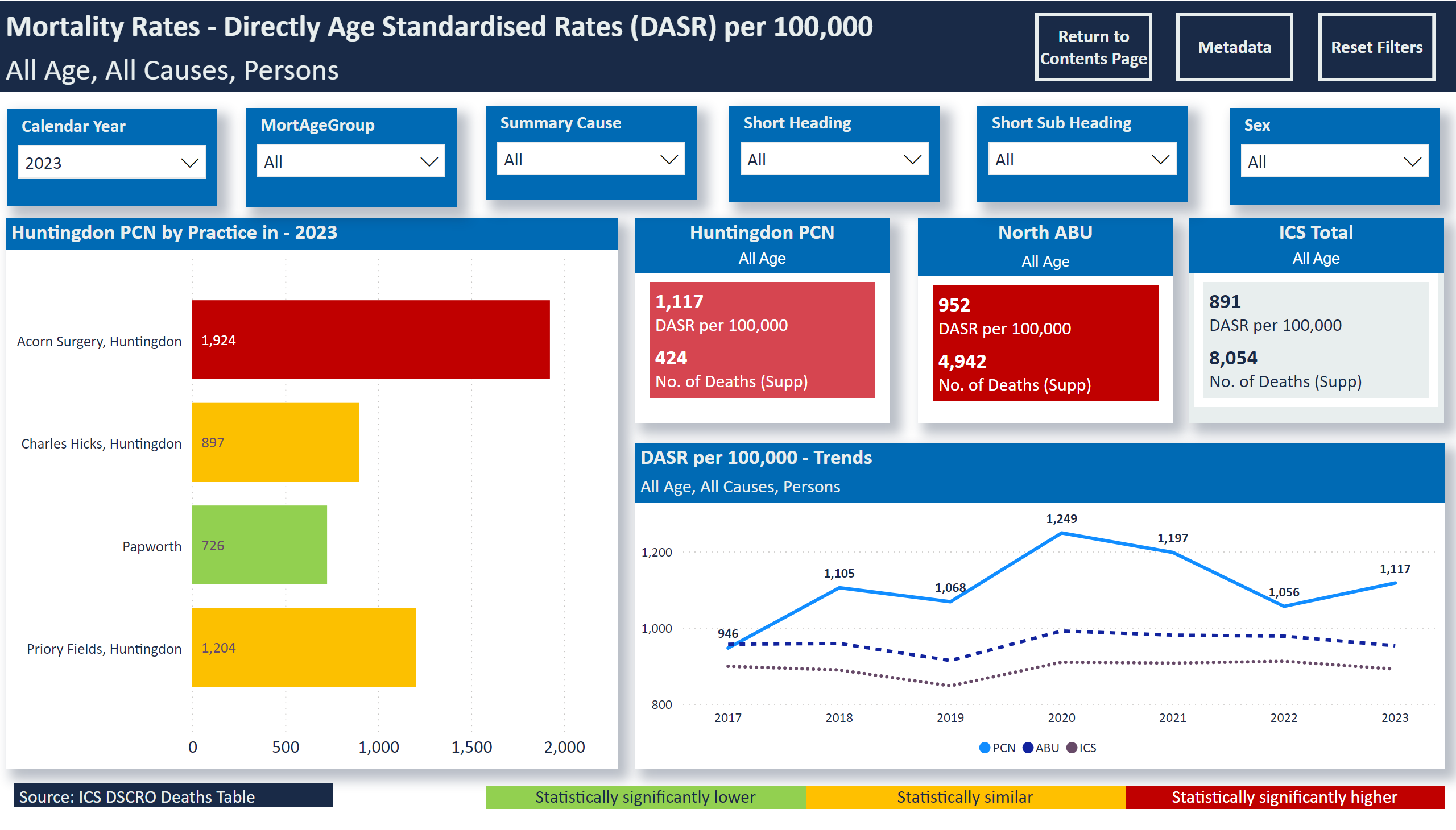 Mortality
[Speaker Notes: slicer
No alt text provided

slicer
No alt text provided

slicer
No alt text provided

slicer
No alt text provided

Huntingdon PCN by Practice in   - 2023
No alt text provided

slicer
No alt text provided

DASR per 100,000 - Trends
No alt text provided

slicer
No alt text provided

Mortality Rates - Directly Age Standardised Rates (DASR) per 100,000 
No alt text provided

Statistically significantly higher
No alt text provided

Statistically similar
No alt text provided

Statistically significantly lower
No alt text provided

Huntingdon PCN
No alt text provided

North ABU
No alt text provided

ICS Total
No alt text provided

Source: ICS DSCRO Deaths Table
No alt text provided

slicer
No alt text provided

slicer
No alt text provided

slicer
No alt text provided

slicer
No alt text provided

actionButton
No alt text provided

actionButton
No alt text provided

actionButton
No alt text provided

slicer
No alt text provided]
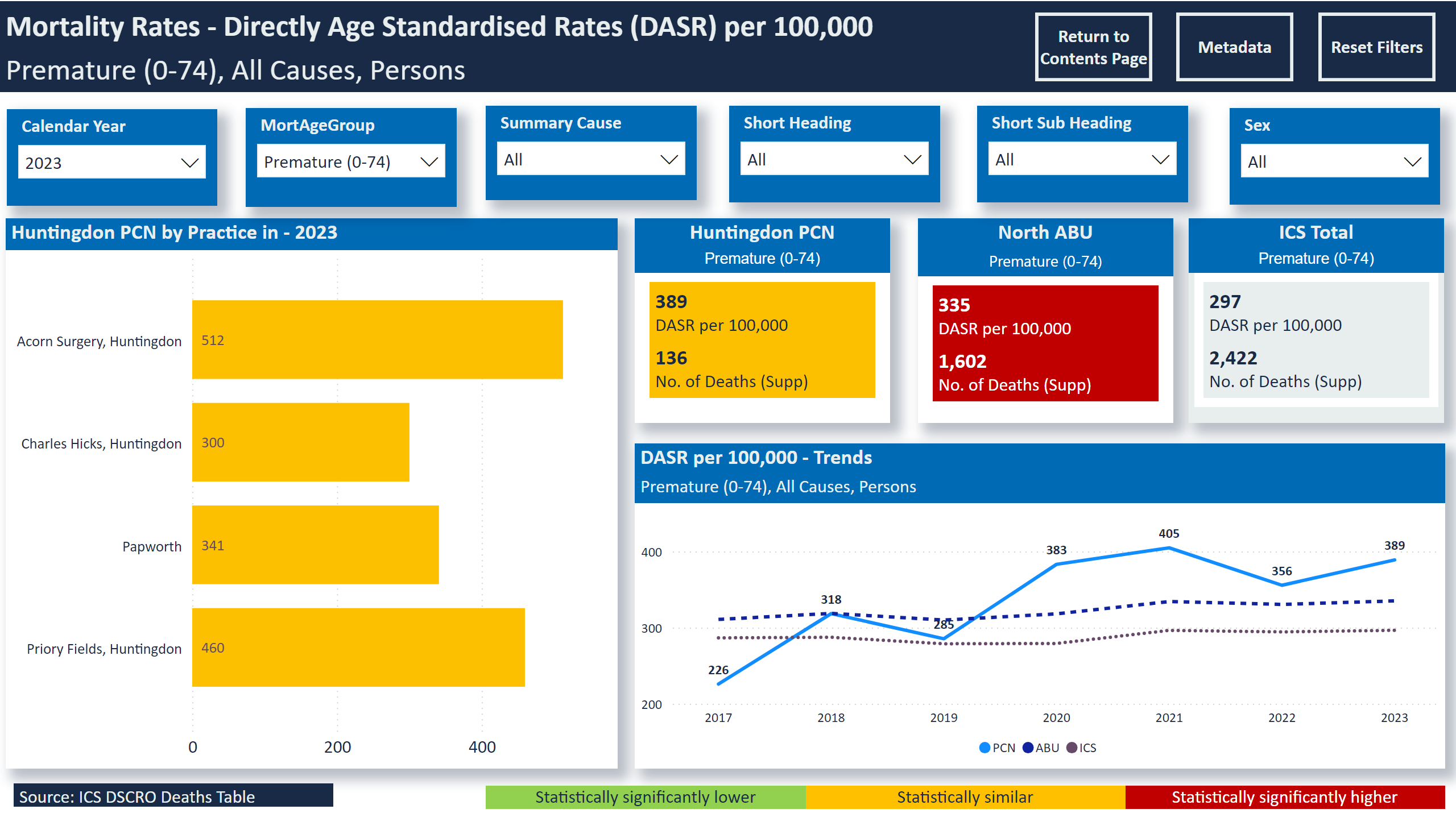 Mortality - Prem
[Speaker Notes: slicer
No alt text provided

slicer
No alt text provided

slicer
No alt text provided

slicer
No alt text provided

Huntingdon PCN by Practice in   - 2023
No alt text provided

slicer
No alt text provided

DASR per 100,000 - Trends
No alt text provided

slicer
No alt text provided

Mortality Rates - Directly Age Standardised Rates (DASR) per 100,000 
No alt text provided

Statistically significantly higher
No alt text provided

Statistically similar
No alt text provided

Statistically significantly lower
No alt text provided

Huntingdon PCN
No alt text provided

North ABU
No alt text provided

ICS Total
No alt text provided

Source: ICS DSCRO Deaths Table
No alt text provided

slicer
No alt text provided

slicer
No alt text provided

slicer
No alt text provided

slicer
No alt text provided

actionButton
No alt text provided

actionButton
No alt text provided

actionButton
No alt text provided

slicer
No alt text provided]
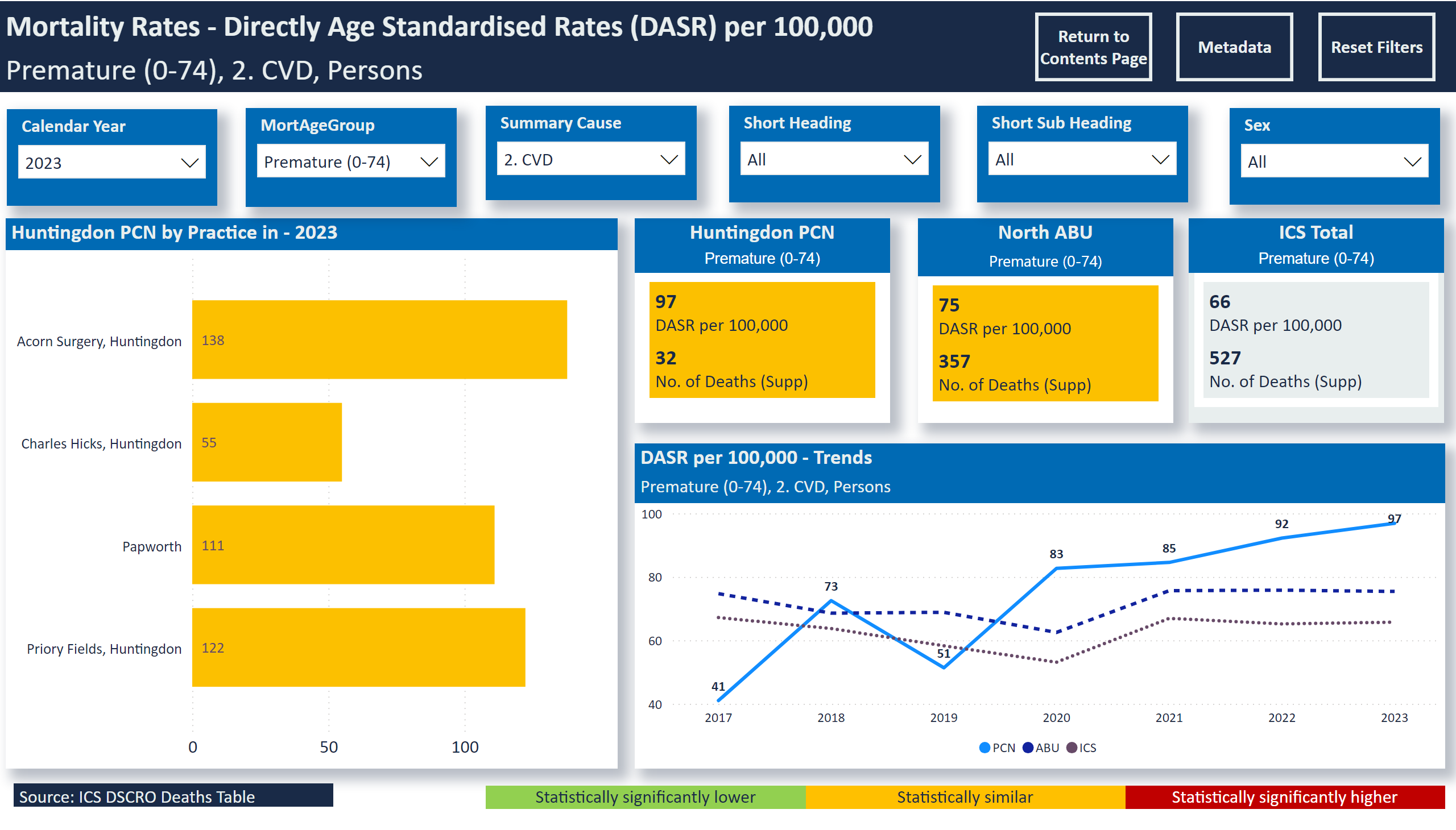 Mortality - Prem CVD
[Speaker Notes: slicer
No alt text provided

slicer
No alt text provided

slicer
No alt text provided

slicer
No alt text provided

Huntingdon PCN by Practice in   - 2023
No alt text provided

slicer
No alt text provided

DASR per 100,000 - Trends
No alt text provided

slicer
No alt text provided

Mortality Rates - Directly Age Standardised Rates (DASR) per 100,000 
No alt text provided

Statistically significantly higher
No alt text provided

Statistically similar
No alt text provided

Statistically significantly lower
No alt text provided

Huntingdon PCN
No alt text provided

North ABU
No alt text provided

ICS Total
No alt text provided

Source: ICS DSCRO Deaths Table
No alt text provided

slicer
No alt text provided

slicer
No alt text provided

slicer
No alt text provided

slicer
No alt text provided

actionButton
No alt text provided

actionButton
No alt text provided

actionButton
No alt text provided

slicer
No alt text provided]
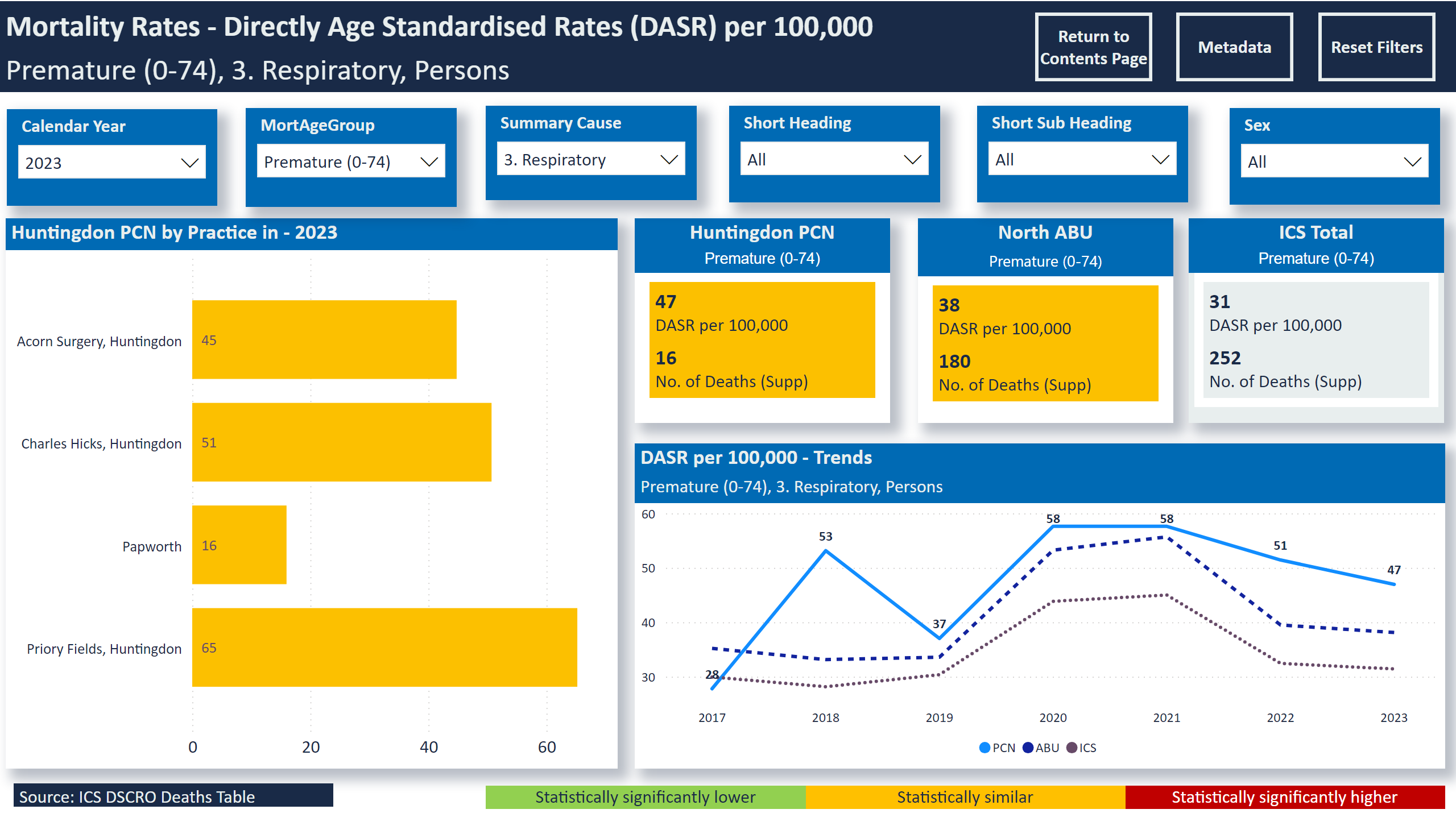 Mortality - Prem Resp
[Speaker Notes: slicer
No alt text provided

slicer
No alt text provided

slicer
No alt text provided

slicer
No alt text provided

Huntingdon PCN by Practice in   - 2023
No alt text provided

slicer
No alt text provided

DASR per 100,000 - Trends
No alt text provided

slicer
No alt text provided

Mortality Rates - Directly Age Standardised Rates (DASR) per 100,000 
No alt text provided

Statistically significantly higher
No alt text provided

Statistically similar
No alt text provided

Statistically significantly lower
No alt text provided

Huntingdon PCN
No alt text provided

North ABU
No alt text provided

ICS Total
No alt text provided

Source: ICS DSCRO Deaths Table
No alt text provided

slicer
No alt text provided

slicer
No alt text provided

slicer
No alt text provided

slicer
No alt text provided

actionButton
No alt text provided

actionButton
No alt text provided

actionButton
No alt text provided

slicer
No alt text provided]